Design Research for aClassroom of the Futurewith Haworth & GVSU’s Seidman College of Business
Cassandra Skinner, M.A., M.A.
June 28, 2021
Candidate Research Example
Agenda
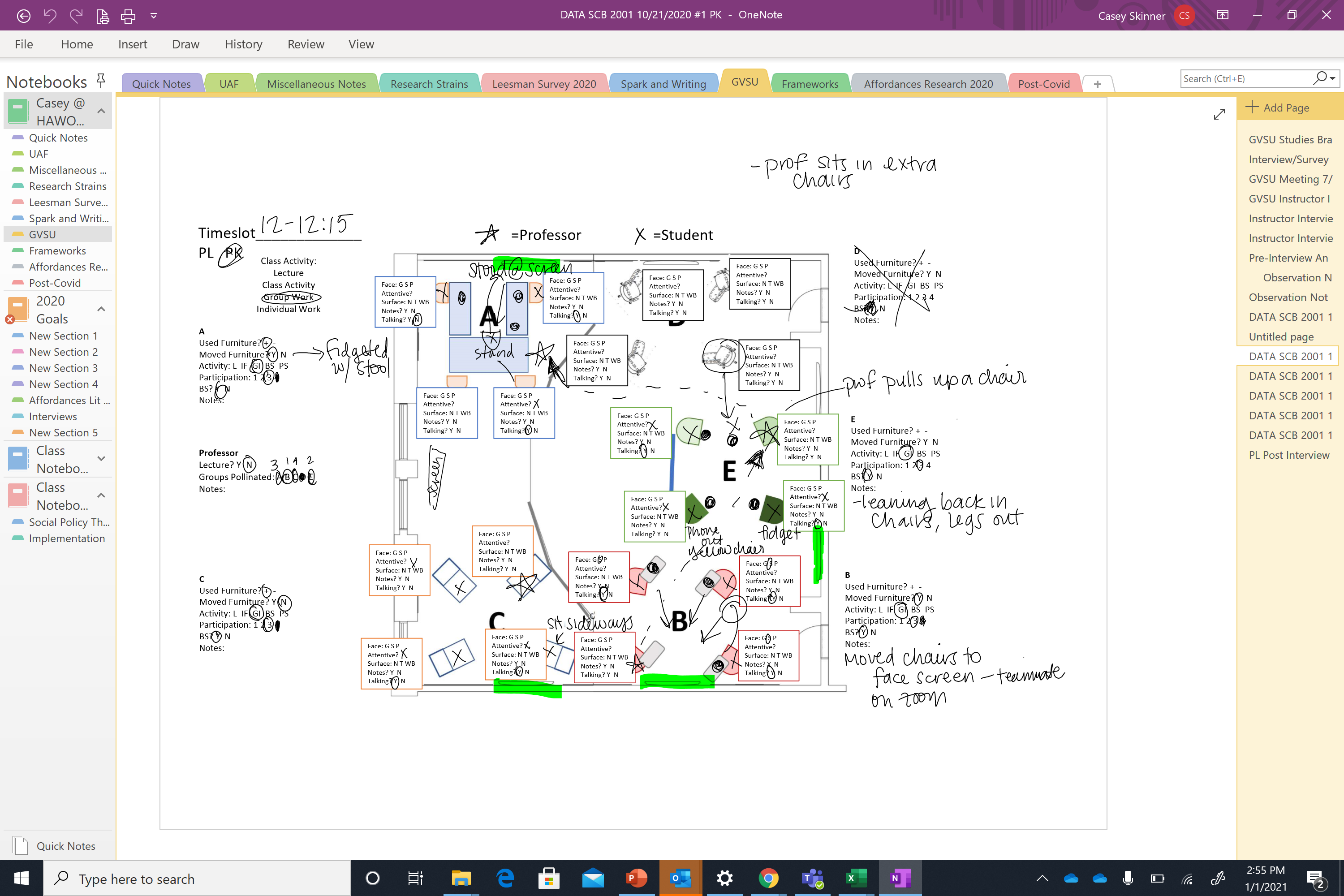 Introduction
Learning Goals
Research Questions & Methods
Data Collection & Results
Professor Interviews
Student Surveys
In-Class Observations
Key Findings
Challenges & Solutions
Summary
Contact Info
6/28/2021
Cassandra Skinner Research Example
2
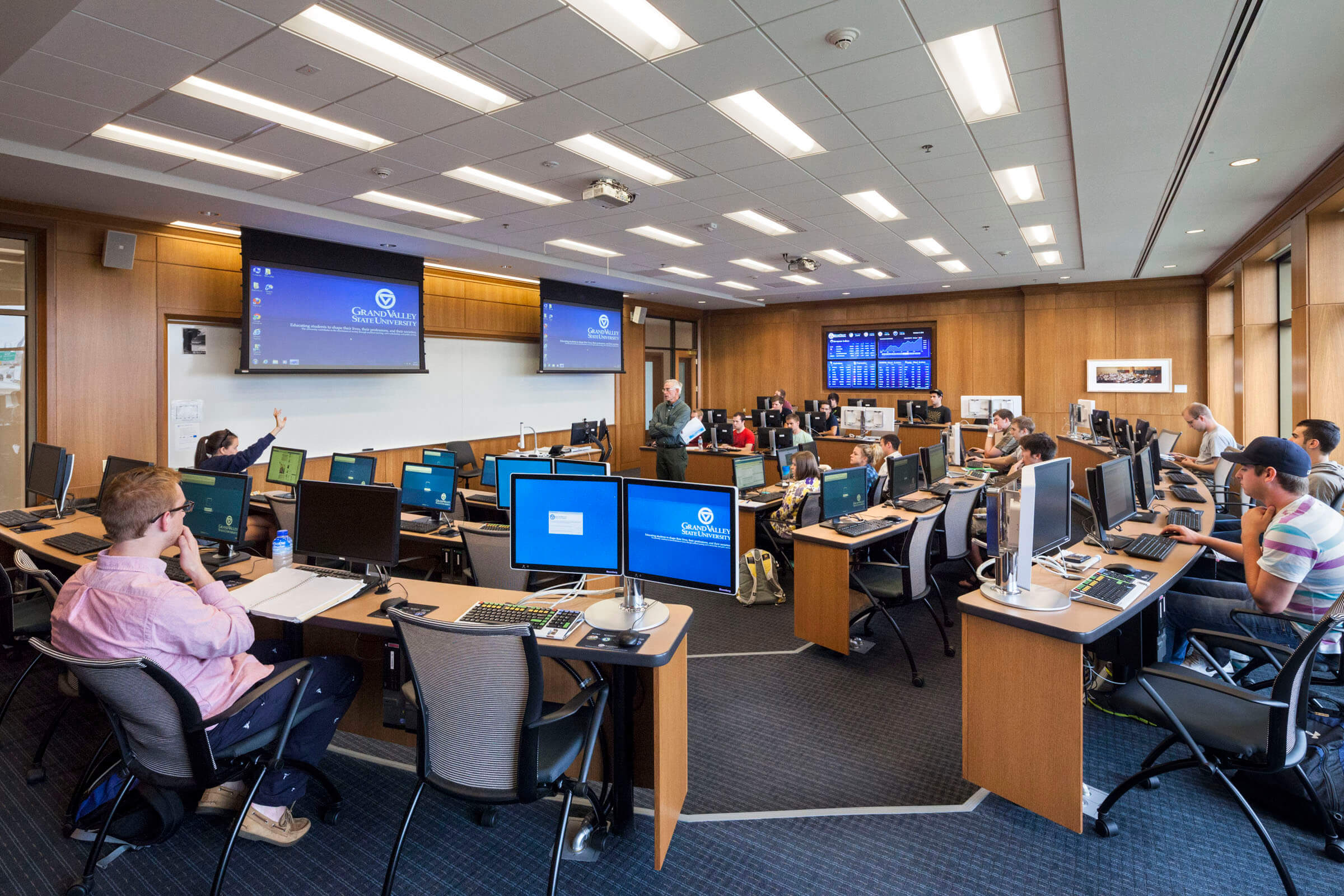 Introduction
Haworth Inc. partnered with GVSU’s Seidman College of Business to begin imagining what classrooms of the future need to look like to continue providing students with optimum value in the post-COVID-19 era, with emphasis on team-based and experiential learning. This begins with understanding values, needs which are and aren’t met, and behaviors in classrooms today. This study took place Fall 2020.
The strategic goals of the project were to not only generate insights into students’ and faculty members’ expectations for classrooms in the future, but to also build a partnership with GVSU as Haworth expanded their market share of commercial furniture within the higher education space. 
Given the unique challenges faced while conducting this research during the COVID-19 pandemic, I had to be okay with the study not going to plan and think critically about how best to gather the insights we needed from students for the next round of the study - for which we ultimately decided to take a completely different, more inclusive and interactive approach.
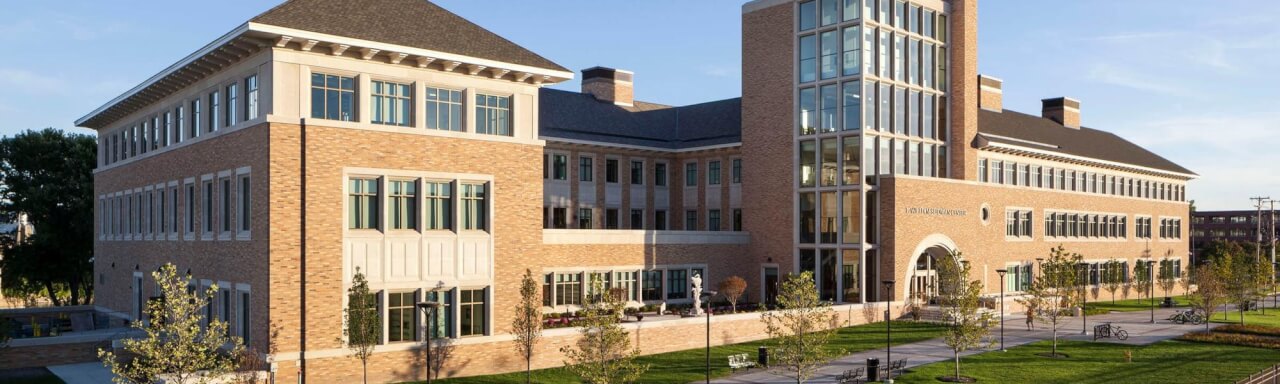 3
[Speaker Notes: Why students and professors will go to classrooms instead of online learning? They can only get the team and interpersonal experiences and supports in the room.]
Learning Goals
To understand what students and professors value about in-person and online educational experiences

To understand how professors and students want to interact with one another in classroom settings

To understand how students and professors actually use classroom spaces to interact with one another

To explore how students’ and professors’ perceptions of space might impact the way they interact within it
6/28/2021
Cassandra Skinner Research Example
4
Research Questions & Methods
5
Research Questions & Methods
Zero Volunteers
6
Instructor Interviews
Part I
Instructor Interviews
Demographics
Instructor Interview Findings
Themes & Insights
[Speaker Notes: Thematic Approach to Analysis]
Instructor Interviews
Takeaways
Professors value interactive and team-based learning and as such want to take on facilitative roles
Professors value mobility, flexibility, and choice in classroom tools and furniture
Professors need a balance between casual, interactive classroom spaces and more formal, traditional classroom spaces for different activities
Overall, professors who lectured less had a more positive experience with the room
COVID-19 severely impacted professors’ abilities to take full advantage of the Haworth spaces
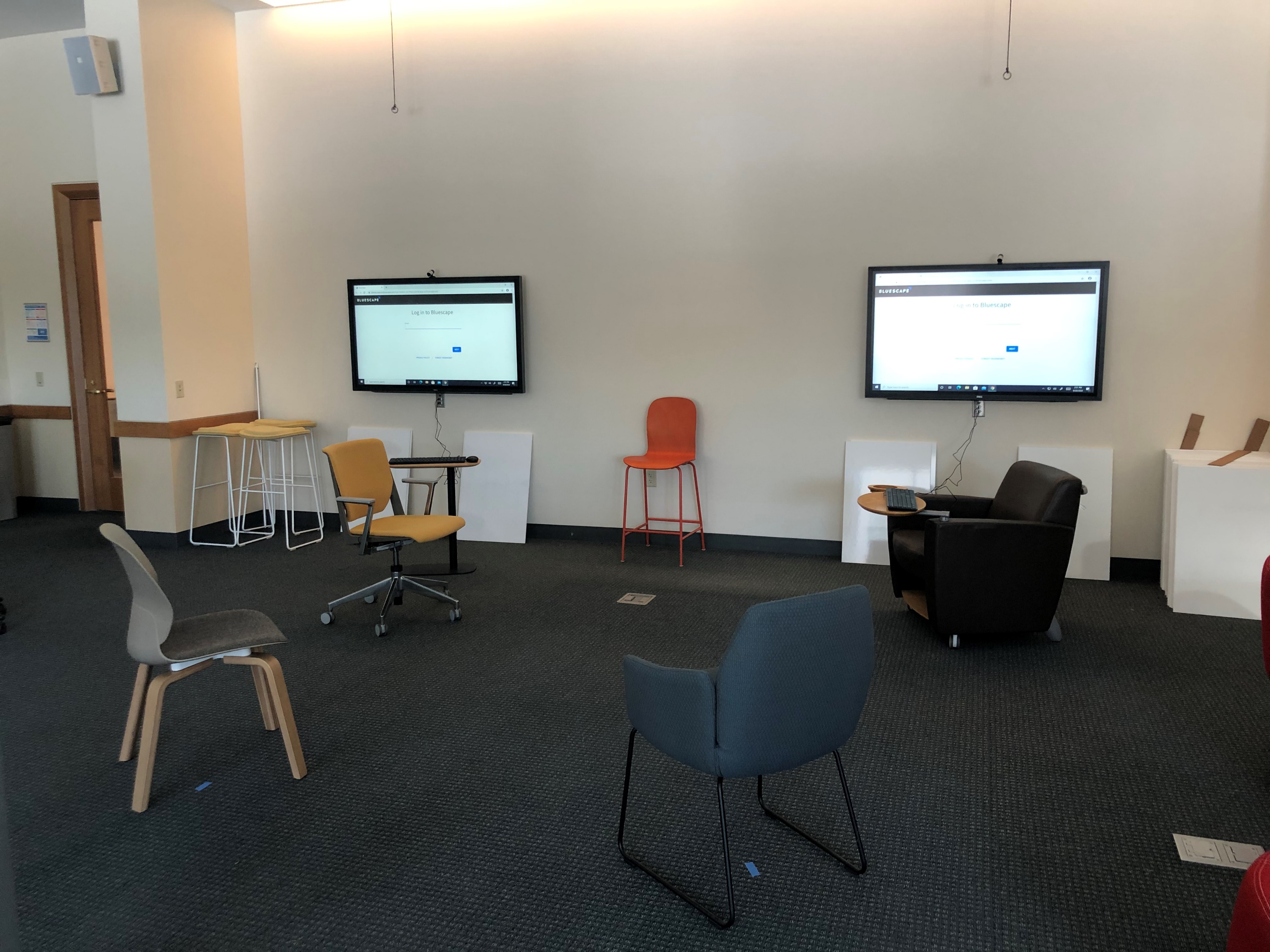 [Speaker Notes: COVID-19 might’ve had a more impactful effect on professor/student learning than the furniture/tech
Professors felt unable to use the furniture and tech to its full potential due to social distancing requirements and mask-wearing
Majority of students were not in the classroom compared to a typical semester

Overall, professors who lecture less had a more positive experience with the room
The higher the class level, the more activity/experience-based the material is, better suited for furniture
Spaces not designed for lecture and note-taking
No “front” of the room for professor to lecture
Individual surfaces too small for notepad AND laptop
Professors reported that the spaces worked very well in supporting group projects and activities
Students facing each other fostered more discussion within groups

Professors value mobility, flexibility, and choice of furniture
Castors on everything
Want the ability to break out and come back together depending on the class activity
Need to be able to move furniture to face any direction, regardless of where current “front” is
Liked the idea of some furniture better suiting certain tasks (i.e. high top tables if you have to spread)
Really liked the to-do chair concept

Professors agree that the lounge chairs didn’t work
Hard to engage students in them
Uncomfortable for longer class periods – need back support

Clunky tech
Individual screens cumbersome
Zoom worked for some professors and not others
Professors like the idea of Bluescape but are still figuring it out
Many didn’t feel they had enough time to learn it well enough to use in class, so they didn’t]
Student Surveys
Part II
Classroom 2001 – The Haworth Room
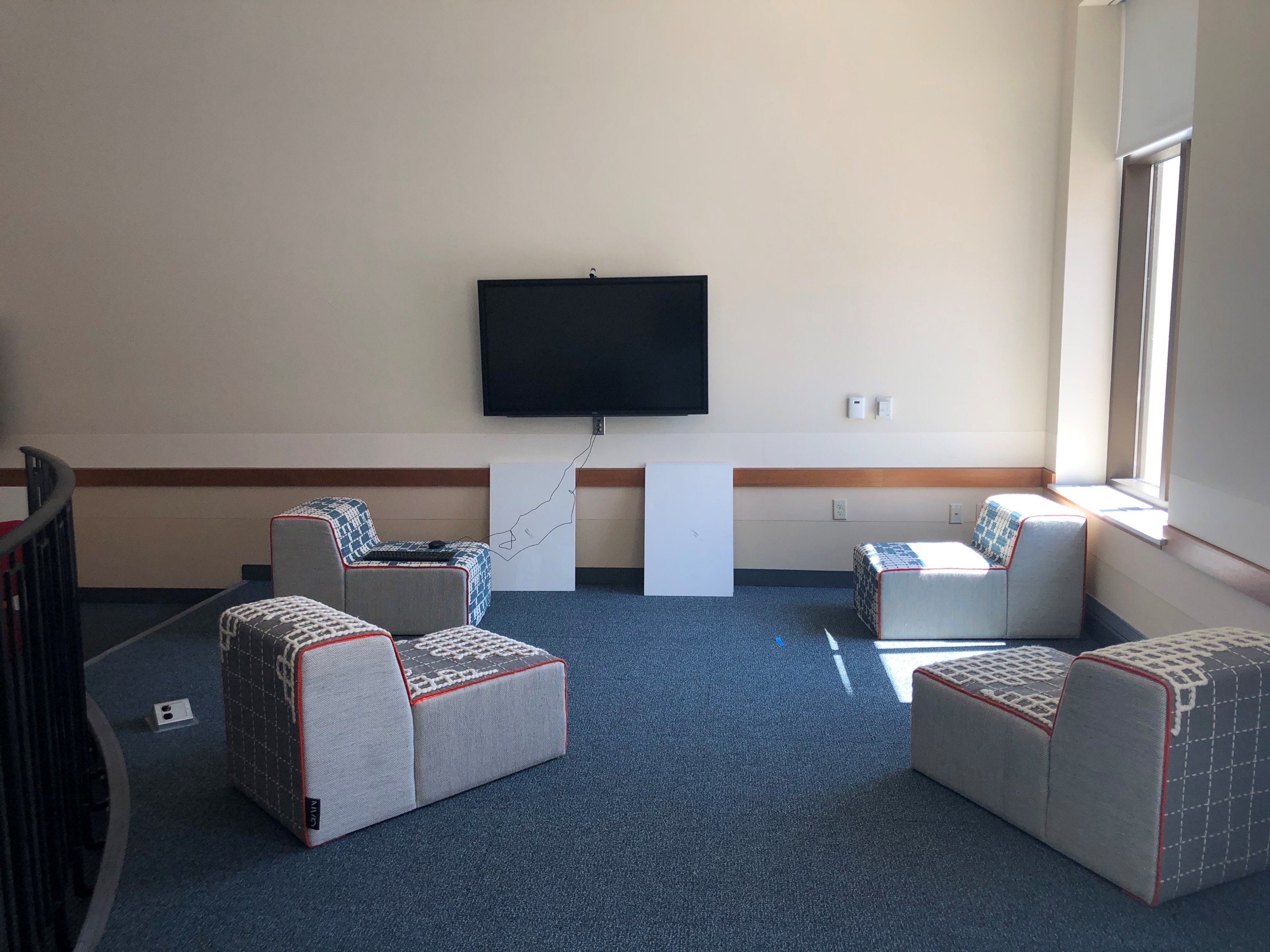 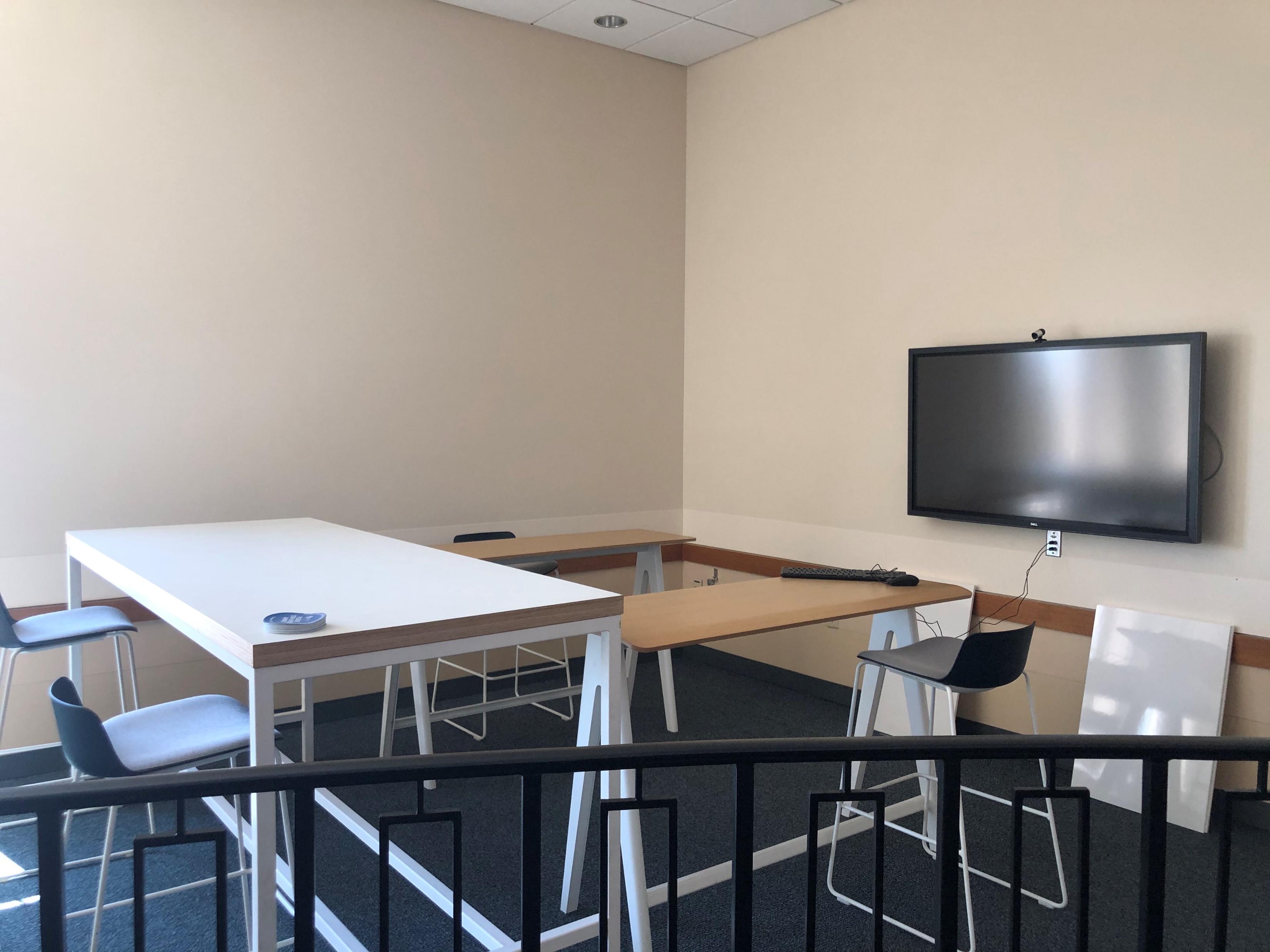 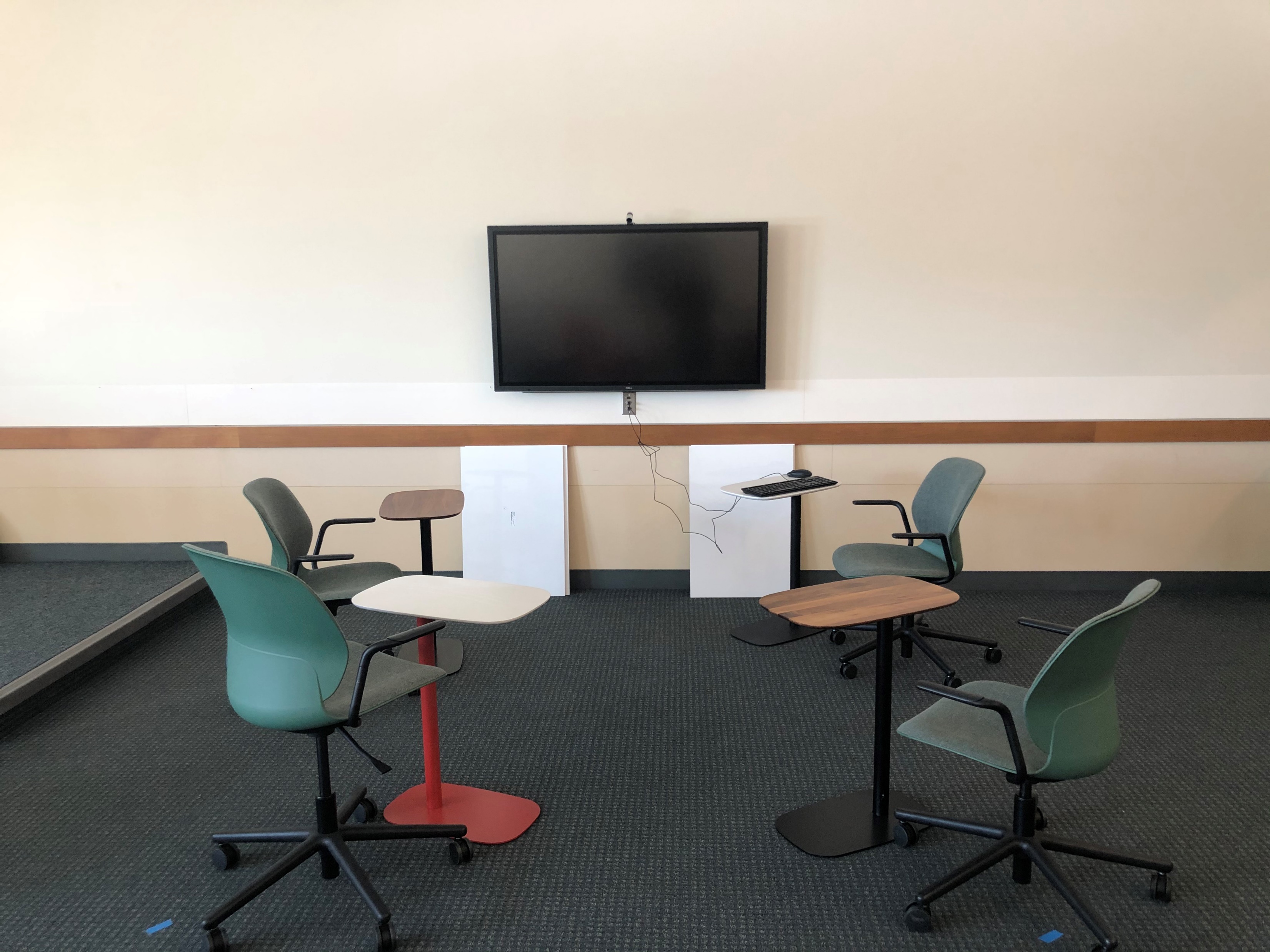 Seats for 20 Students 
5 Groups of 4
6 Bluescape Screens
Whiteboards
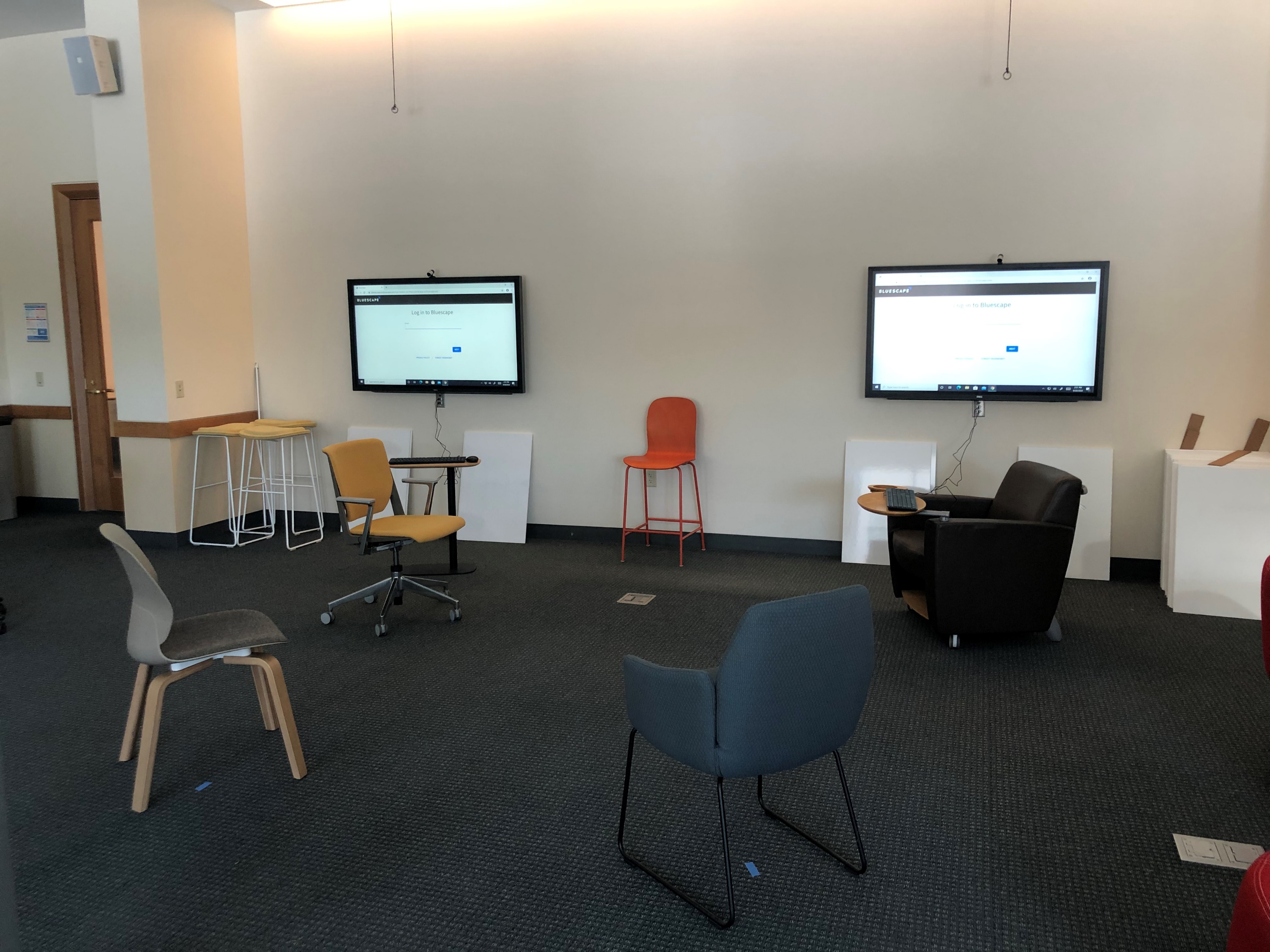 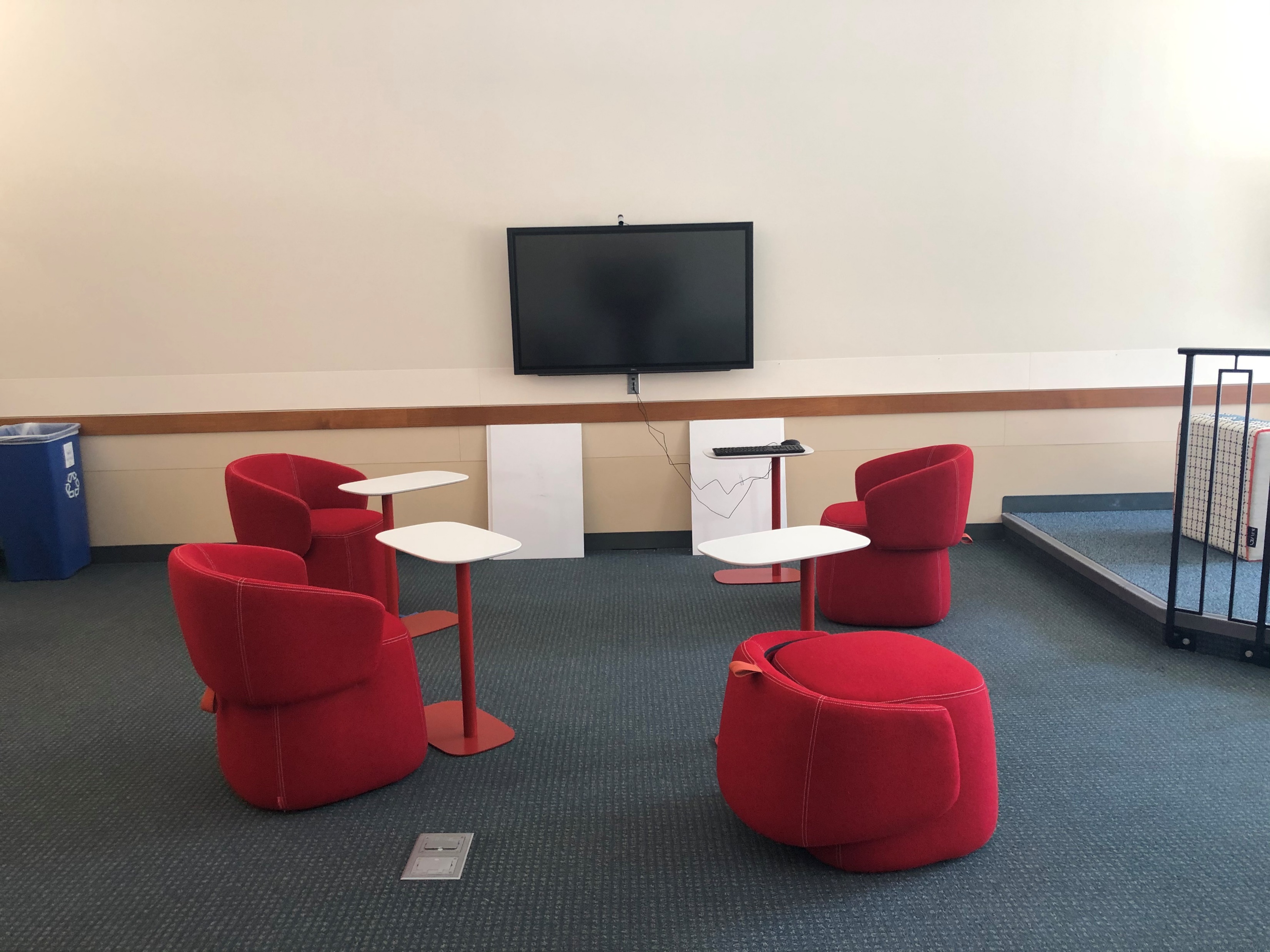 5 separate spaces
4 students per space
6 screens
4 whiteboards at each space
12
Student Surveys
Overview
Students were asked to what extent they agreed that each space felt supportive of
Executing Individual Tasks
Executing Team Tasks
Casual Team Conversations
Team Building
Team Problem-Solving
Team Brainstorming
Team Presentations
Team Project Discussions
Team Decision-Making
[Speaker Notes: For the following questions, you will be shown a photo of one of the Haworth spaces within Seidman 2001. For each statement below the photo, please select the extent to which you agree or disagree with each statement about that particular Haworth space.

We sent this survey out at the beginning of the semester and at the end of the semester to appx 500 students. 10 & 5% response rate. None of the students who took the first survey also took the second, so we were unable to run statistical analyses to measure the impact of the experience on differences and would have risked measuring the wrong thing, so we stuck with descriptive statistics. 

Only able to compare the “scores” for each of the spaces on each of these metrics.]
Student Surveys
Results
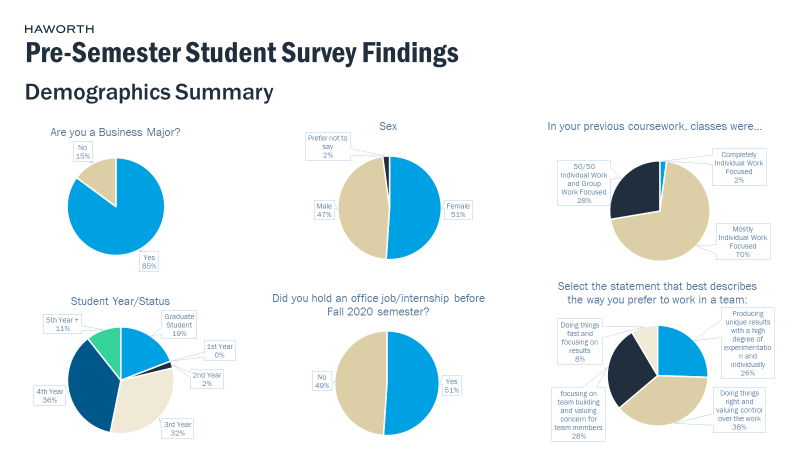 Student Surveys
Results
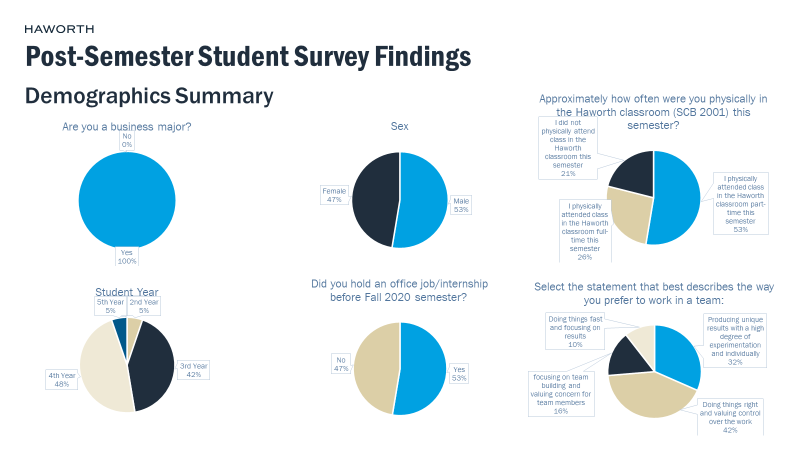 Pre & Post Student Survey Findings
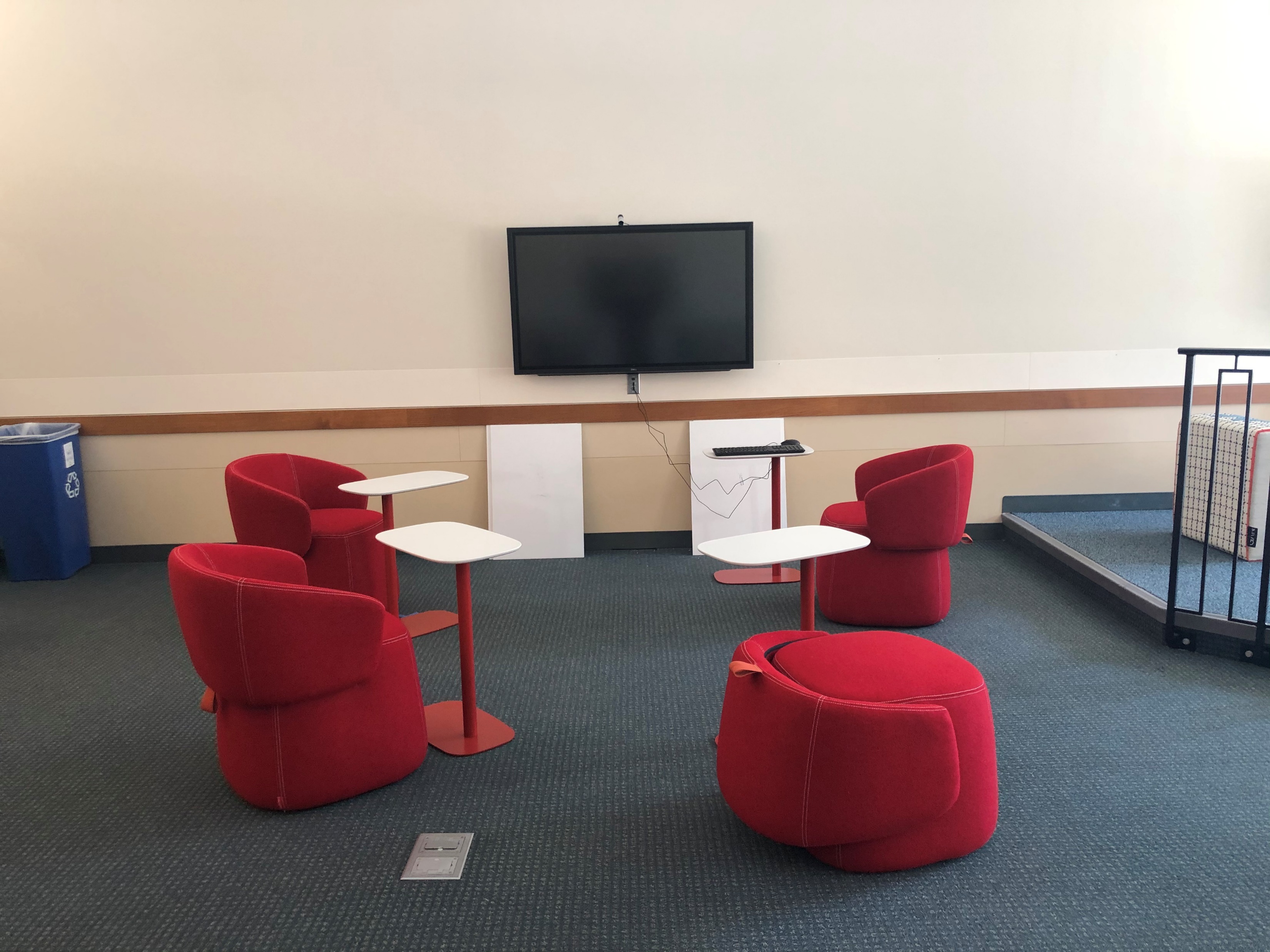 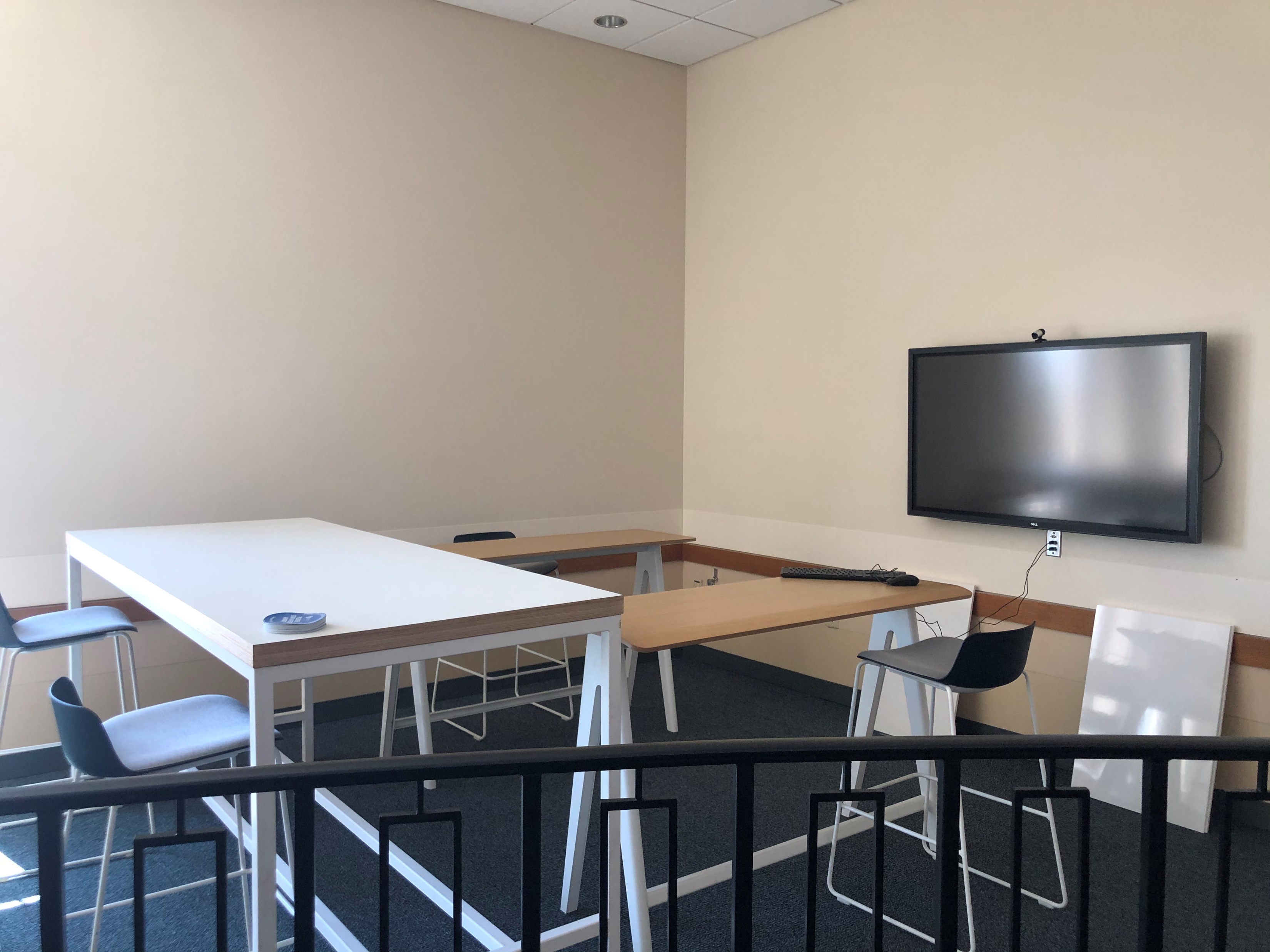 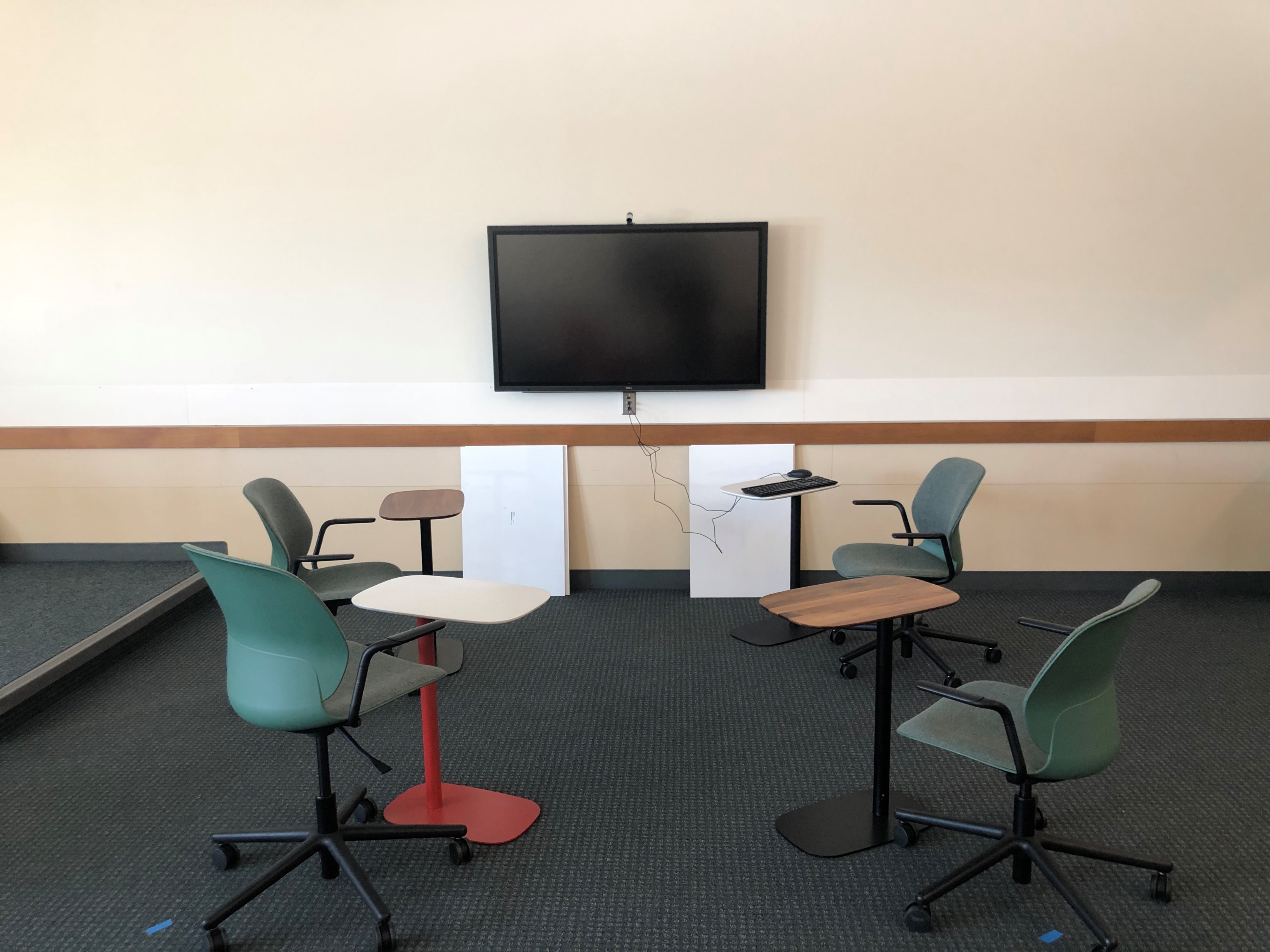 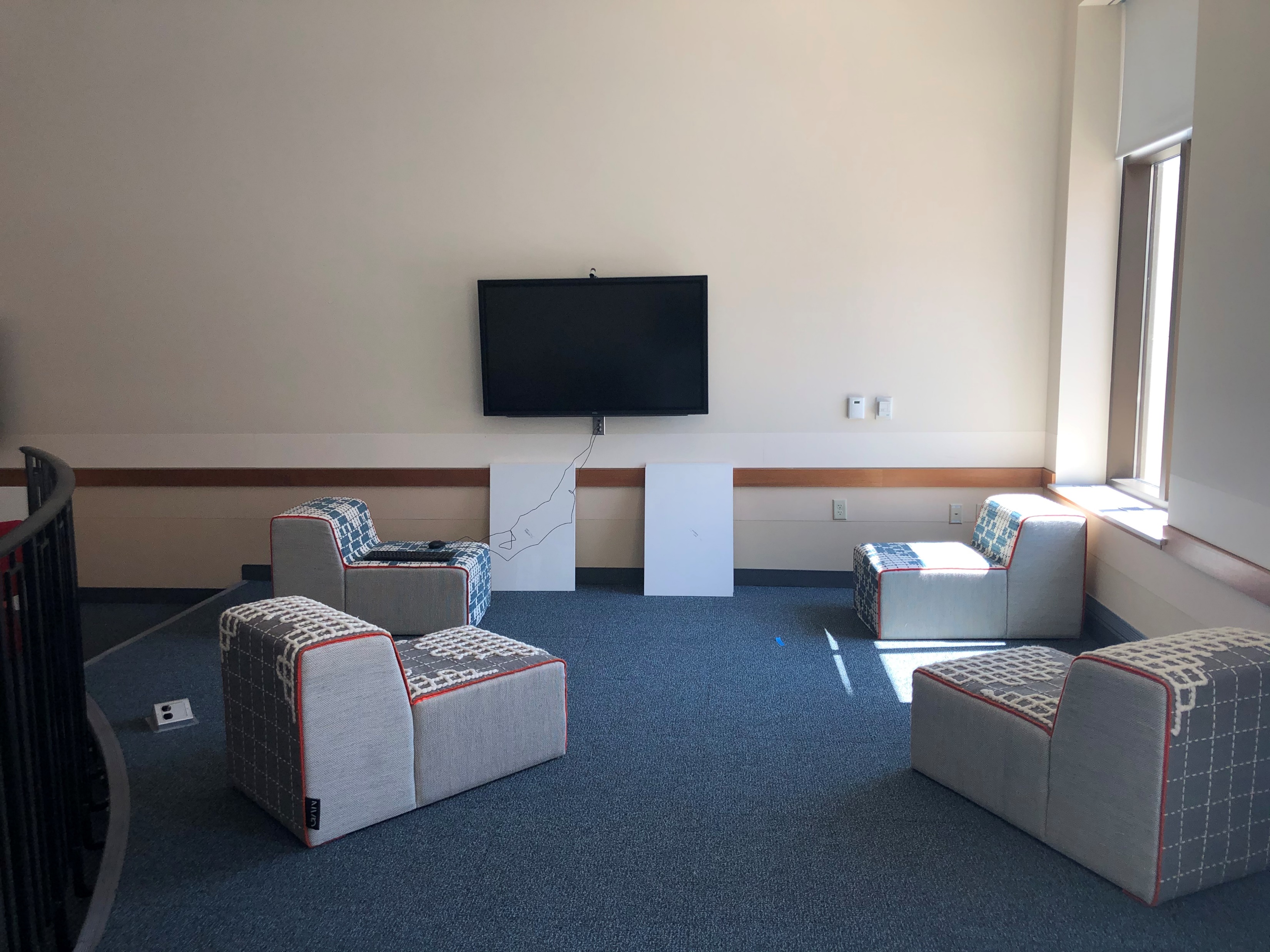 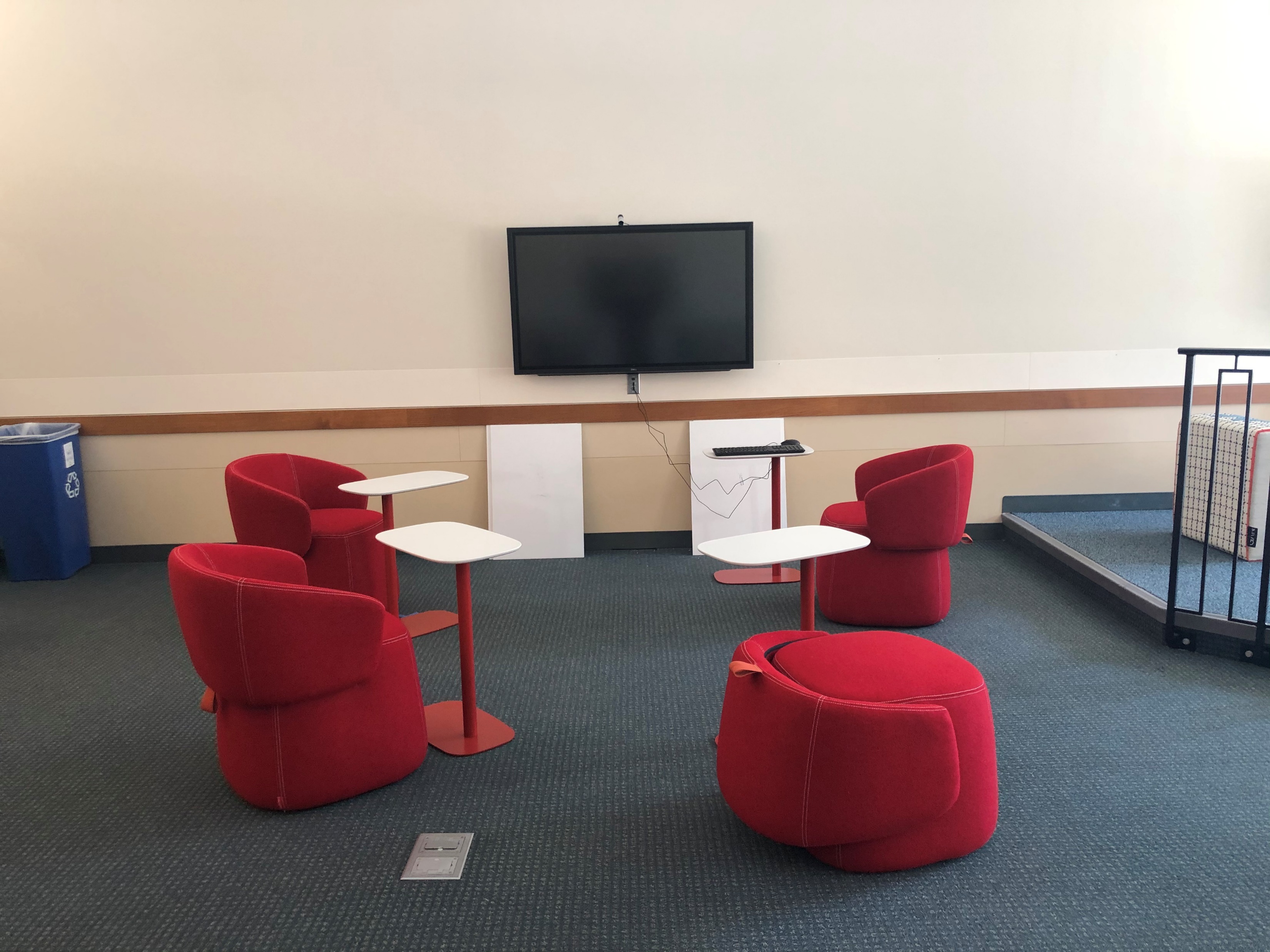 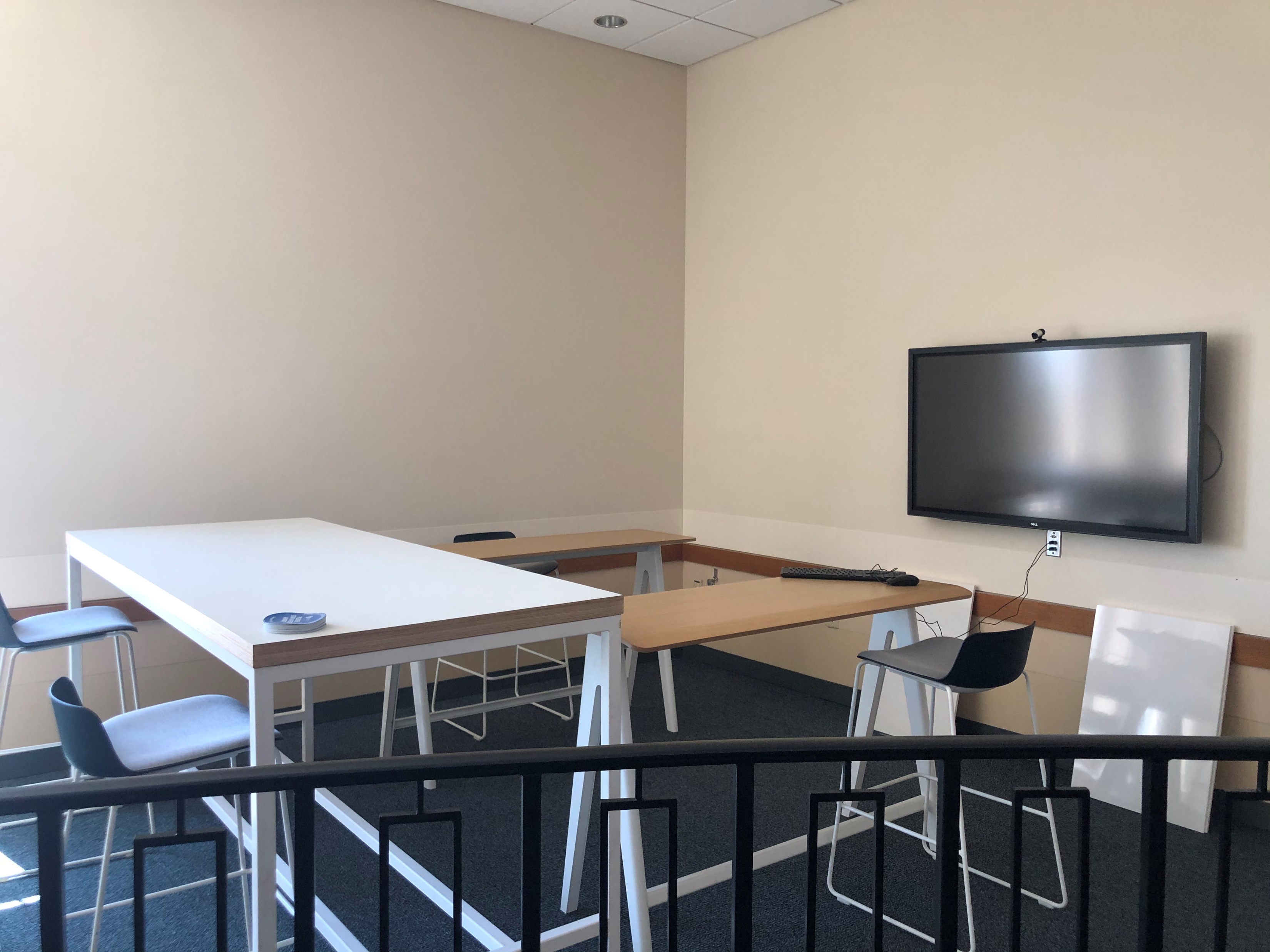 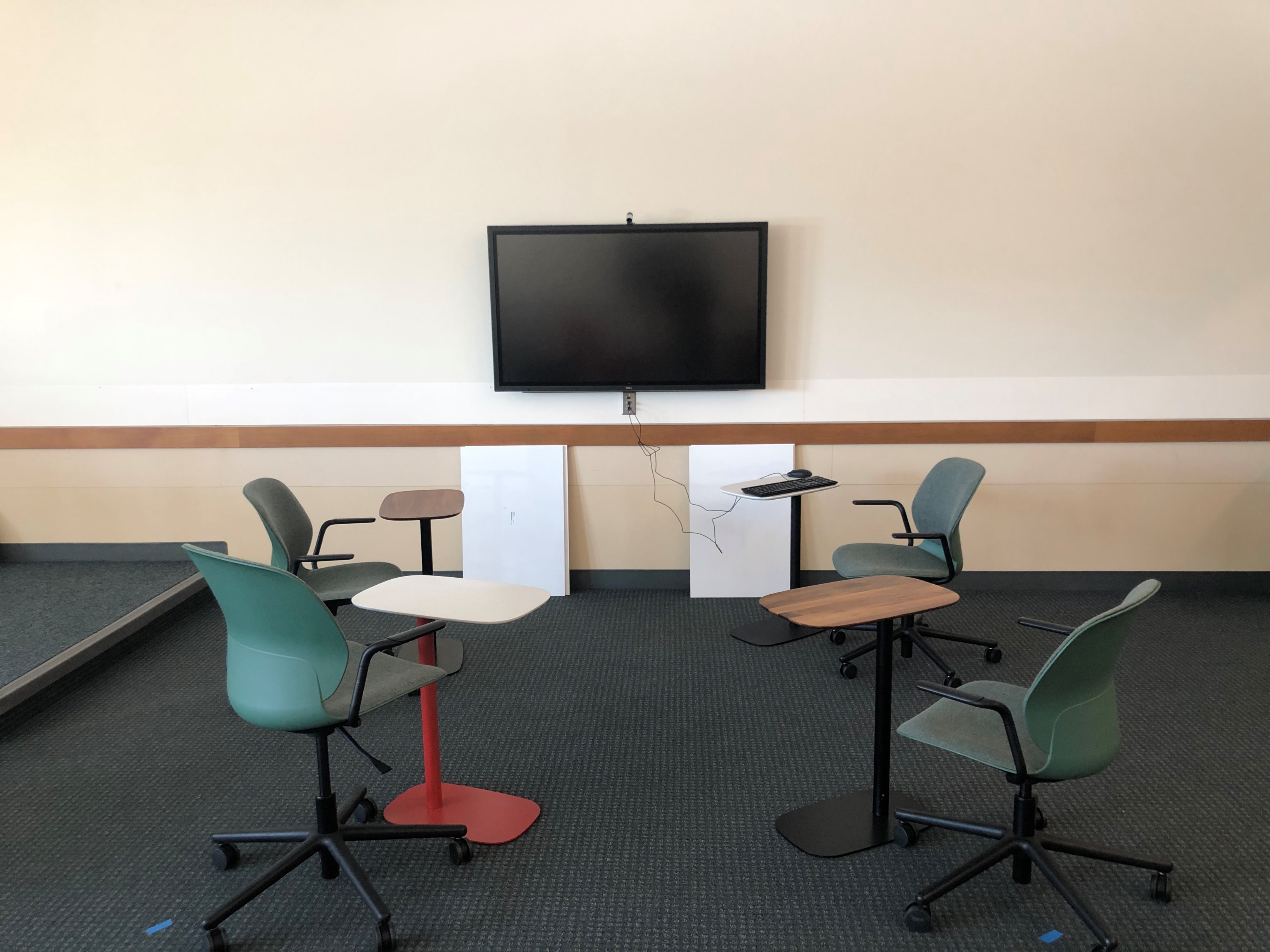 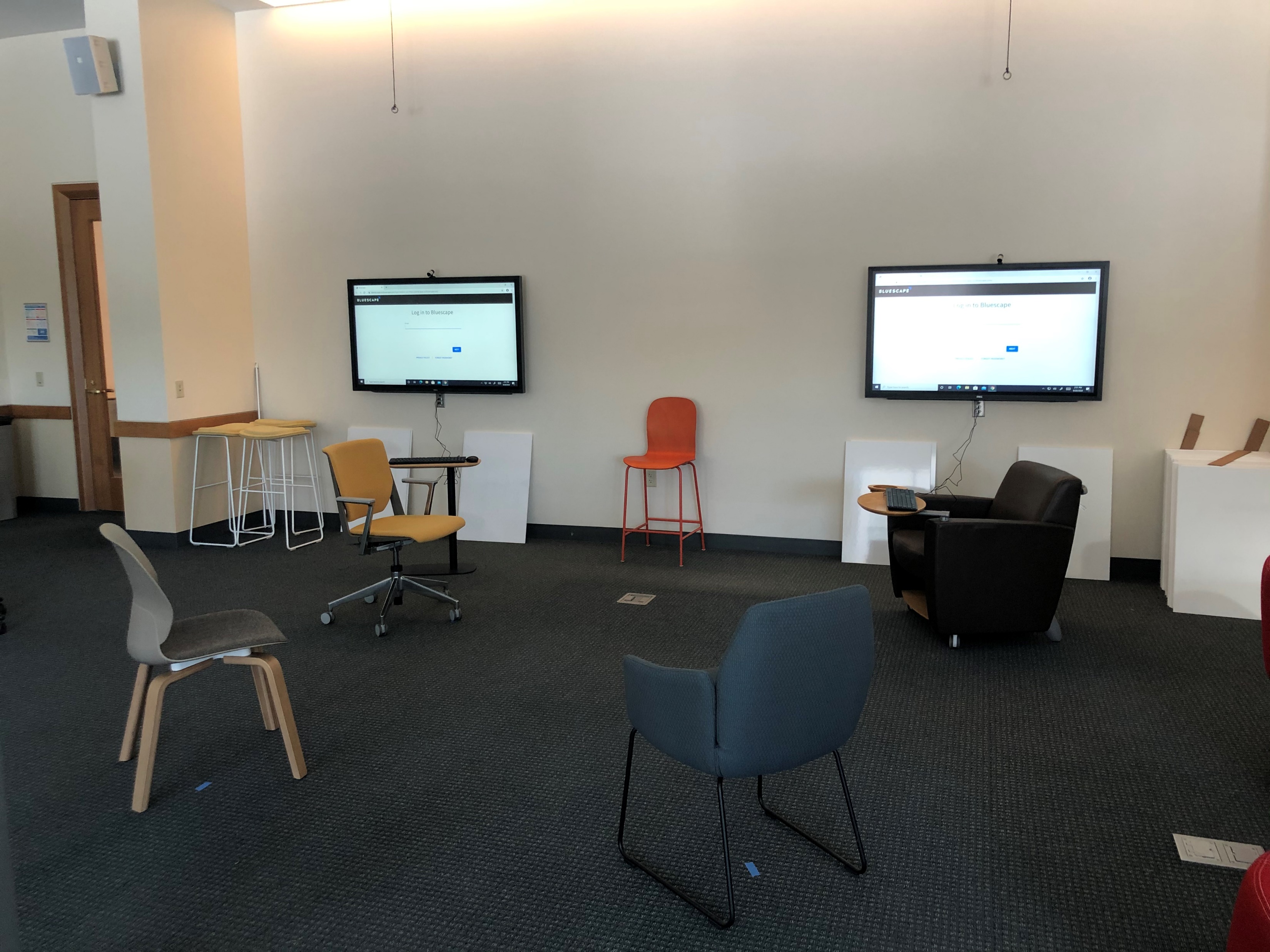 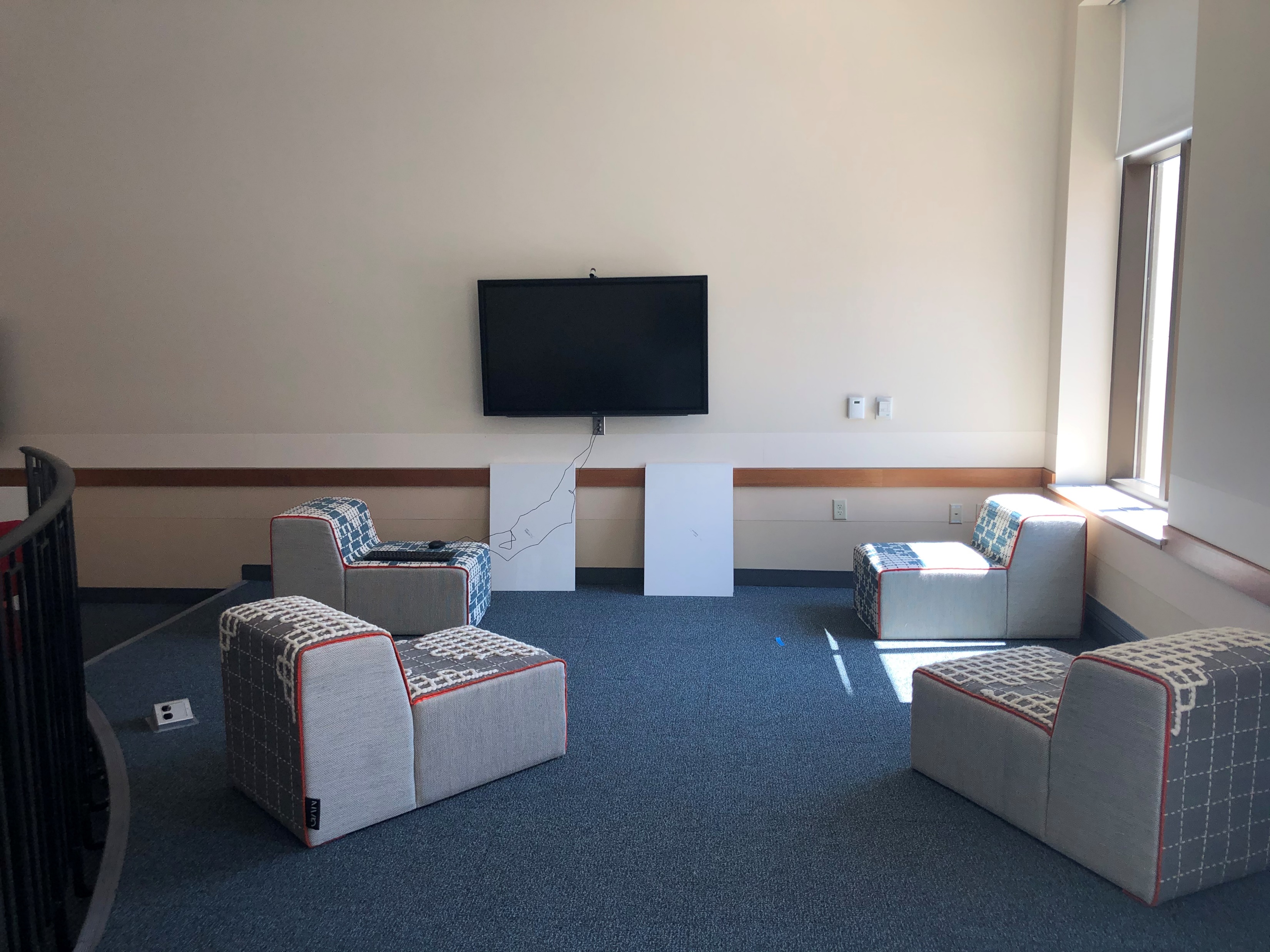 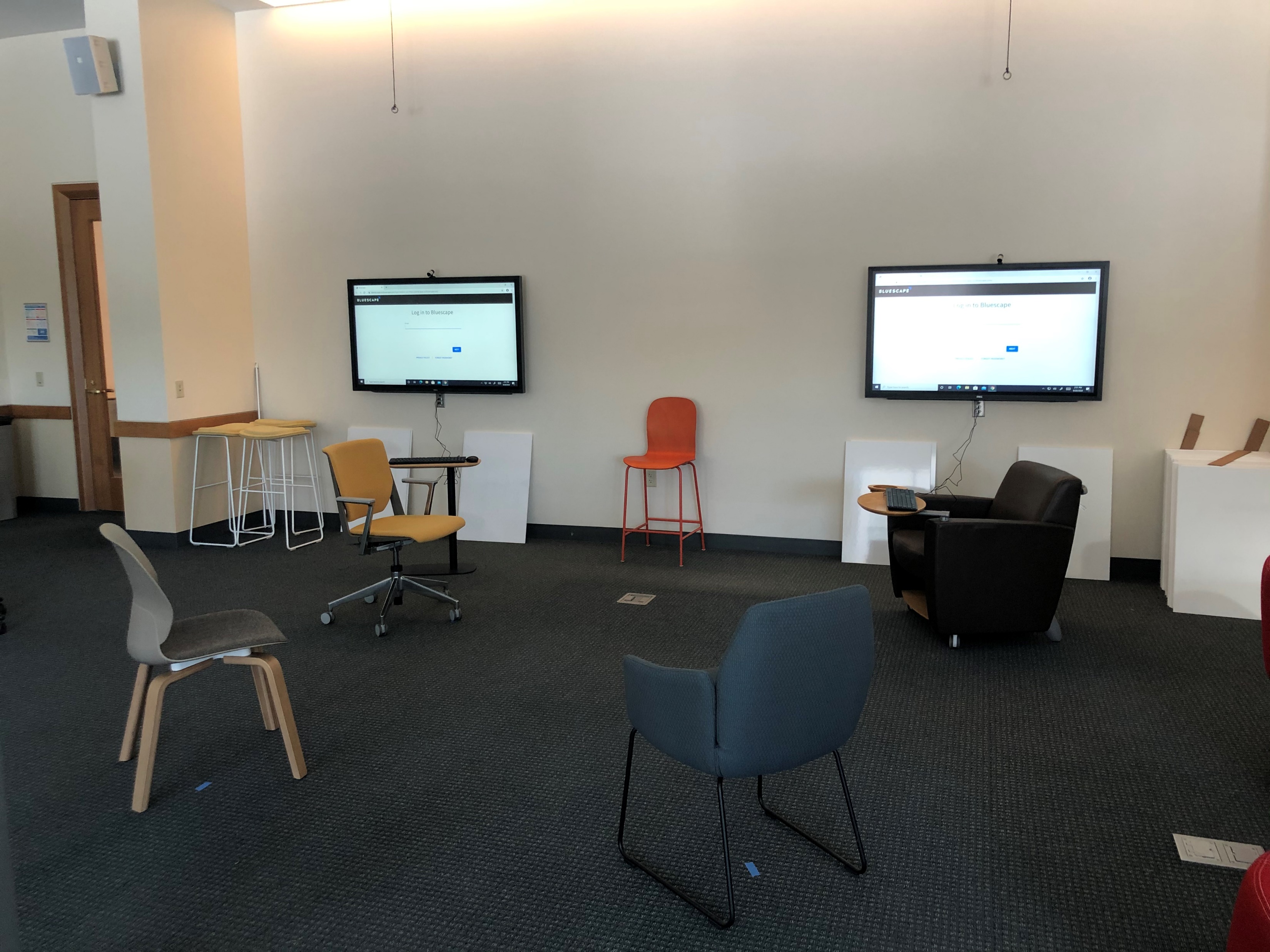 Student Survey Statistical Results
Key Findings:

In the pre-survey, students on average rated Spaces B and C as most supportive overall

In the post-survey, students on average rated Space C as most supportive overall, followed by Space B and then Space A

Space D lowest rated in support overall in pre- and post-survey

Ratings improved between the pre- and post-survey in for all spaces except Space E

Space C saw the biggest difference between pre- and post-survey with an increase of .5, then Spaces B and E with increase and decrease of .333, respectively.
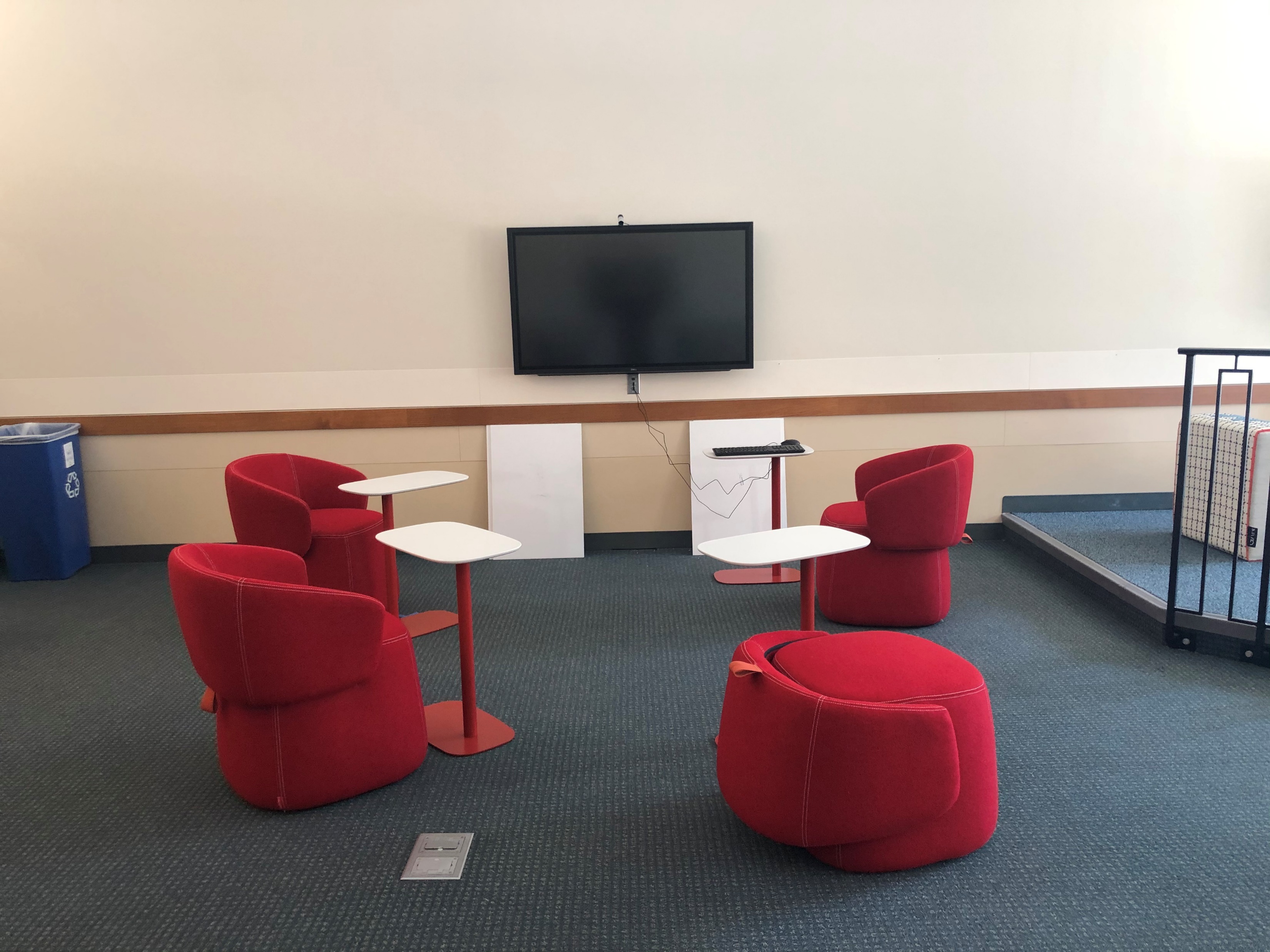 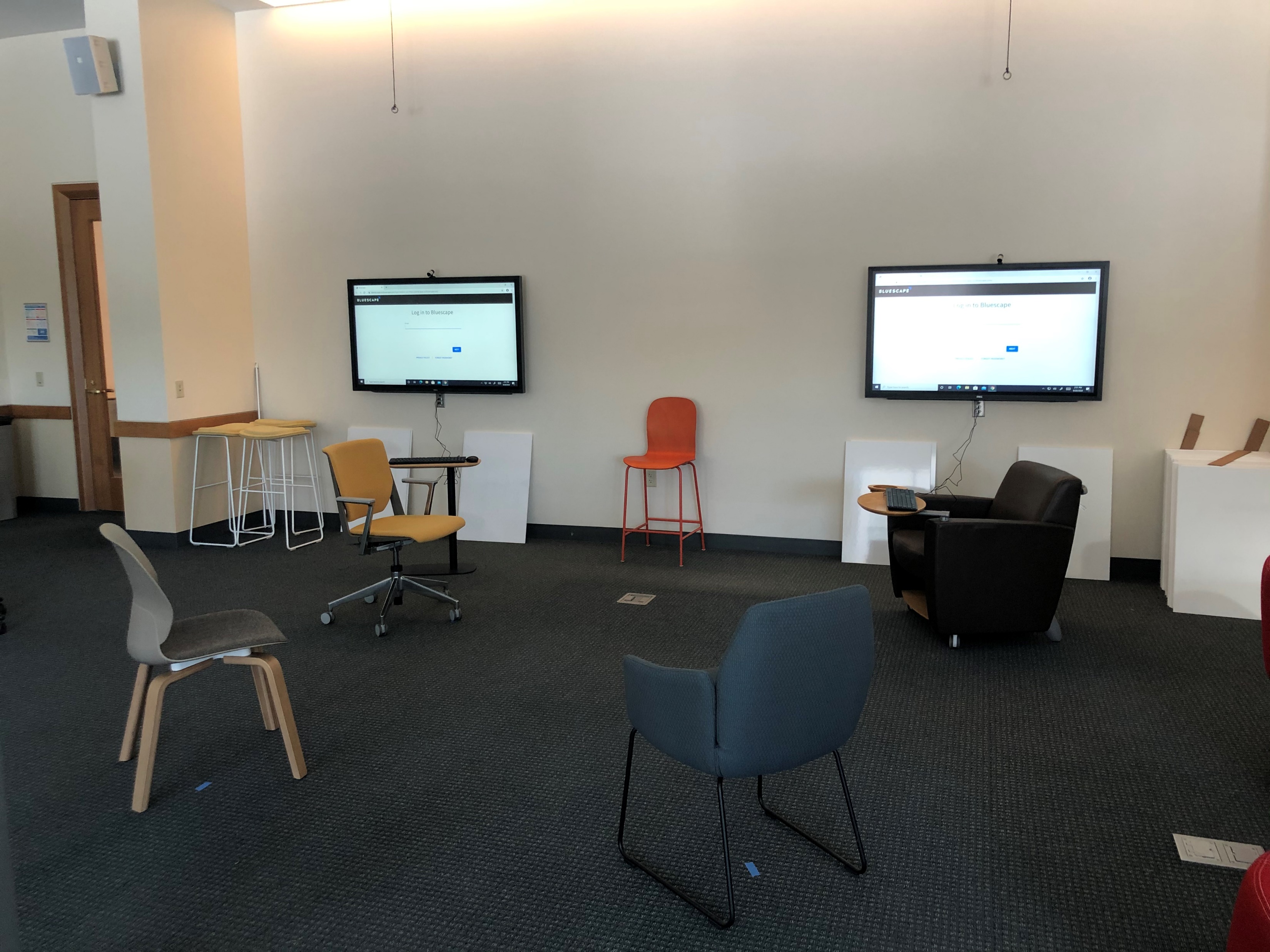 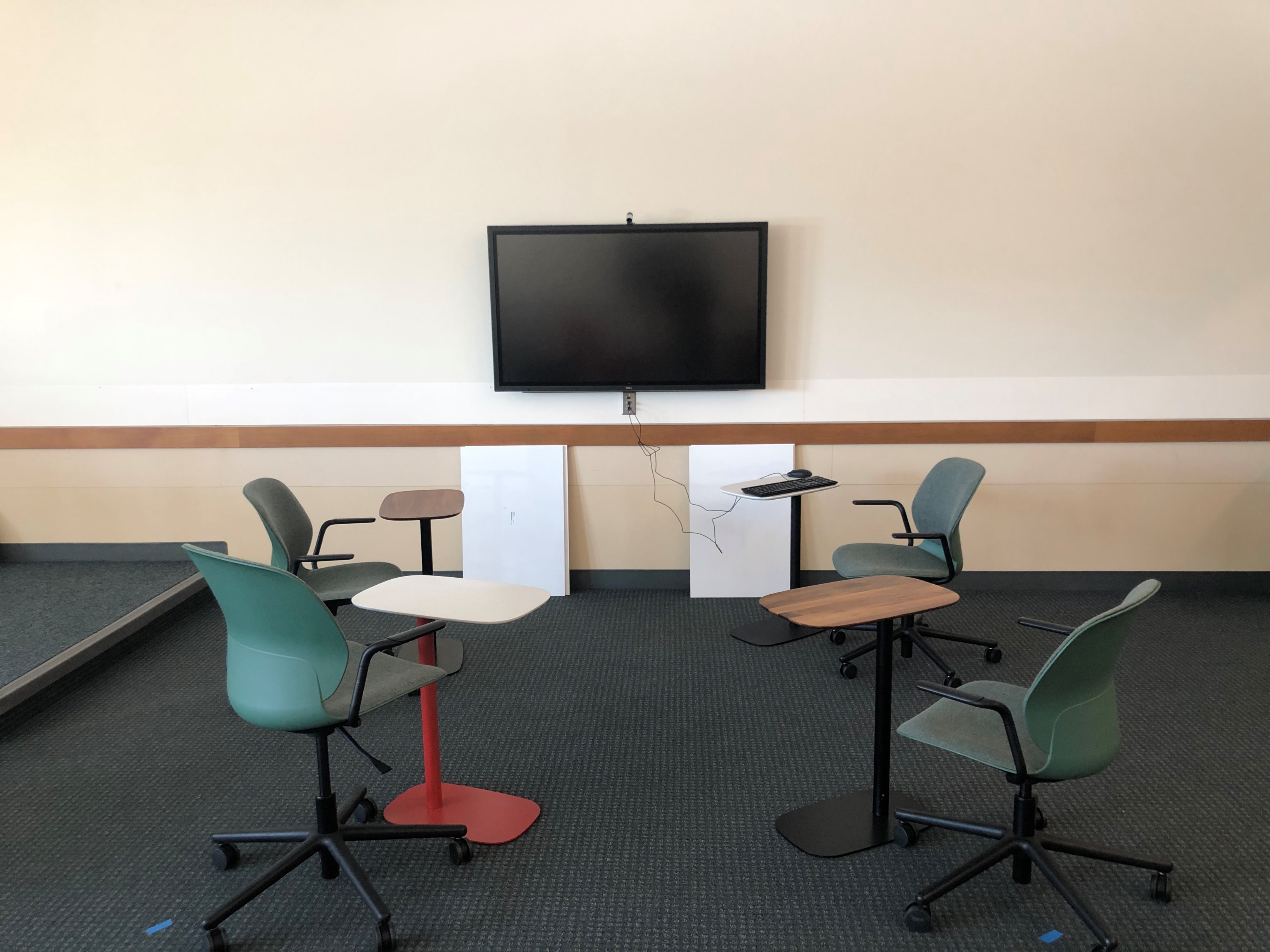 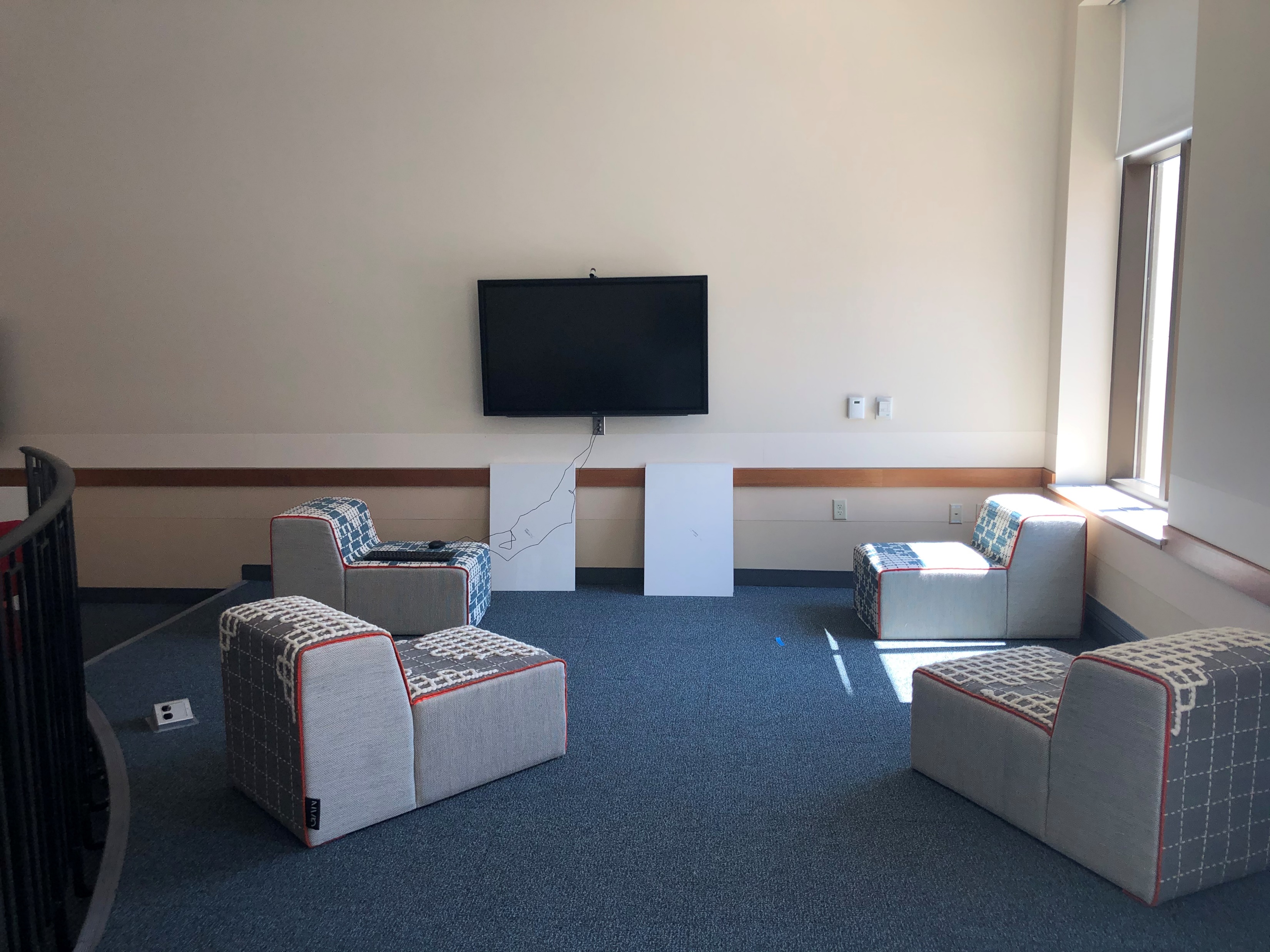 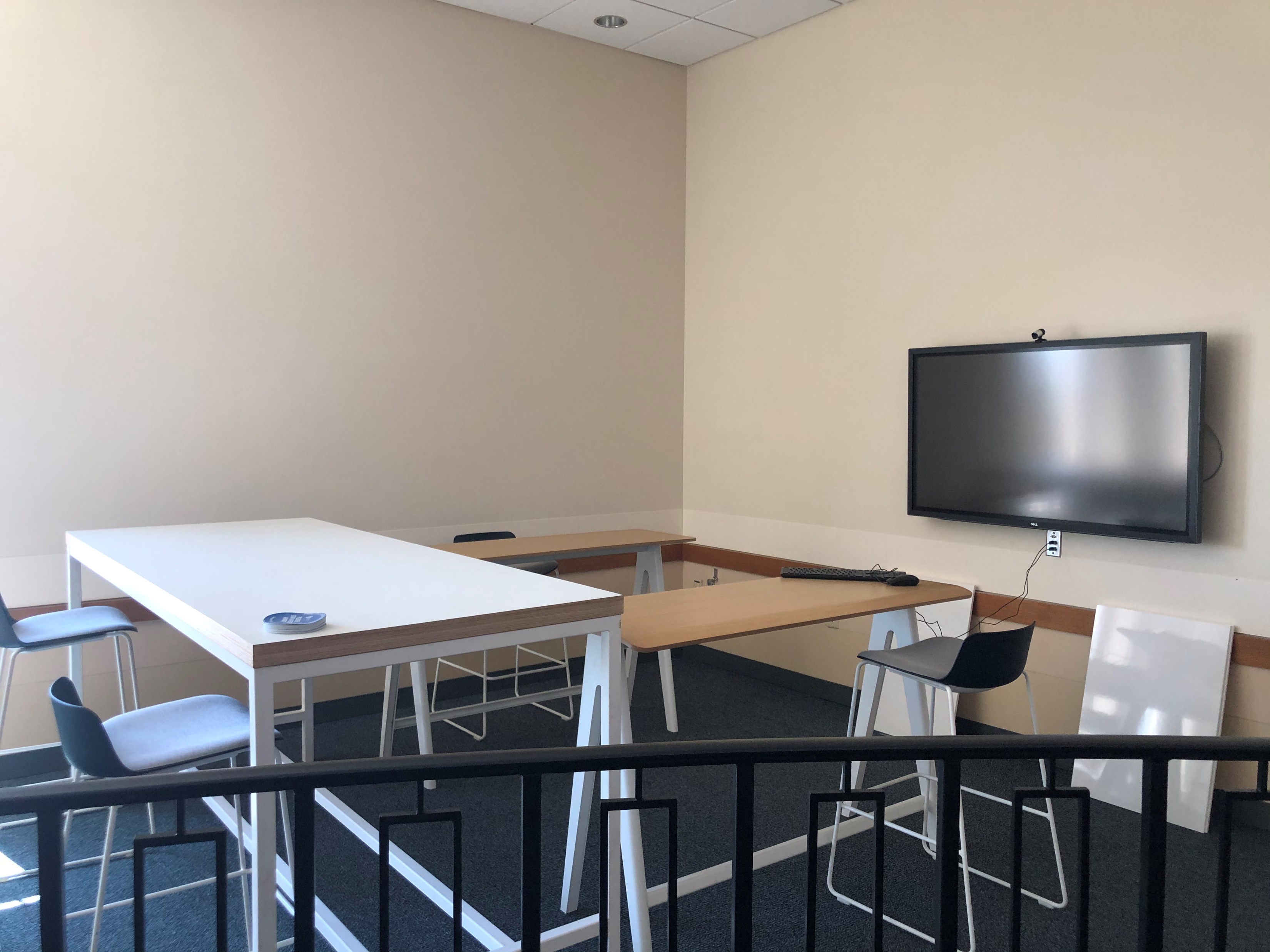 1=Completely Agree 2=Somewhat Agree 3=Neutral 4=Somewhat Disagree 5=Completely Disagree
Student Survey Statistical Results
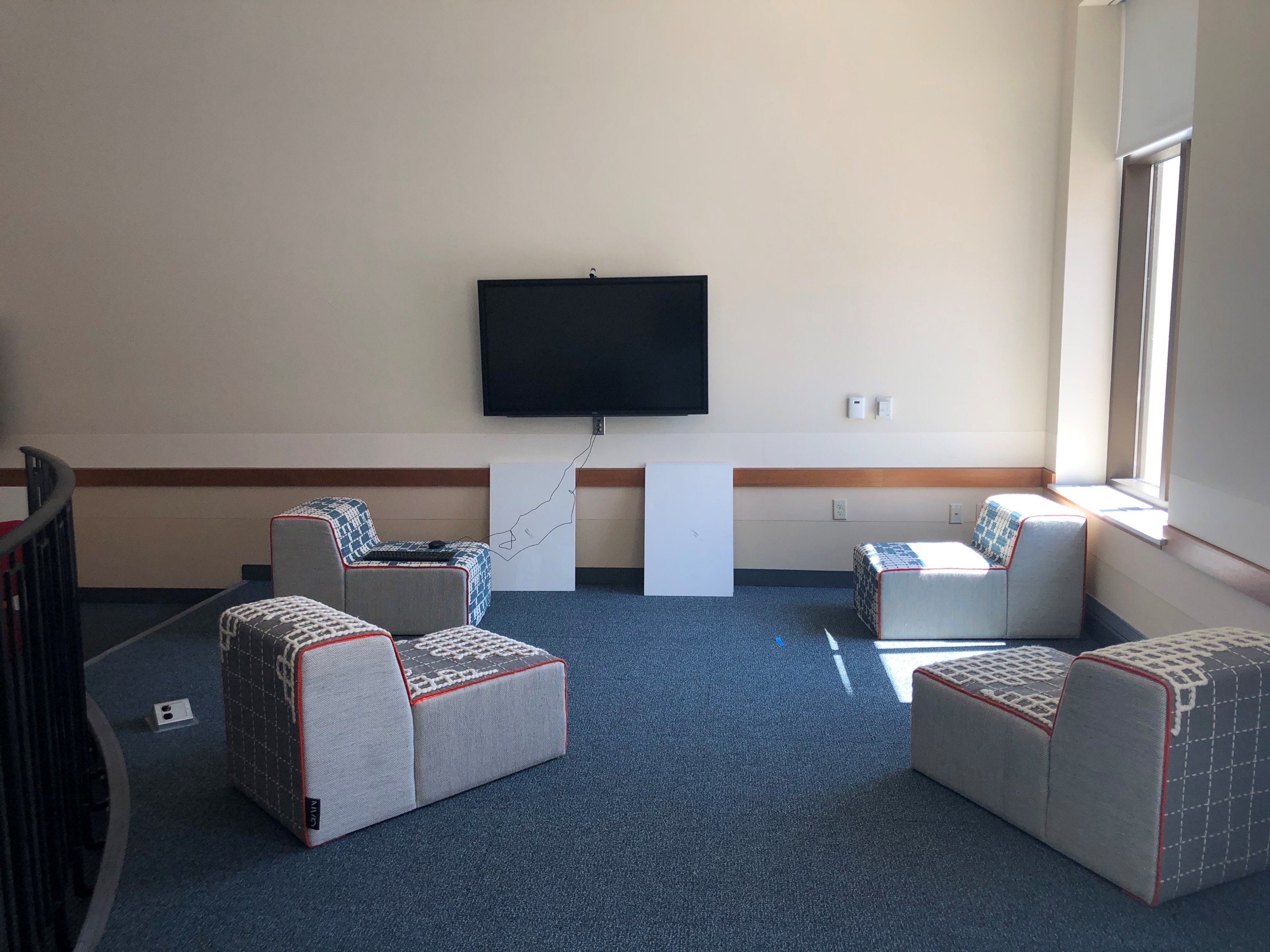 Takeaways
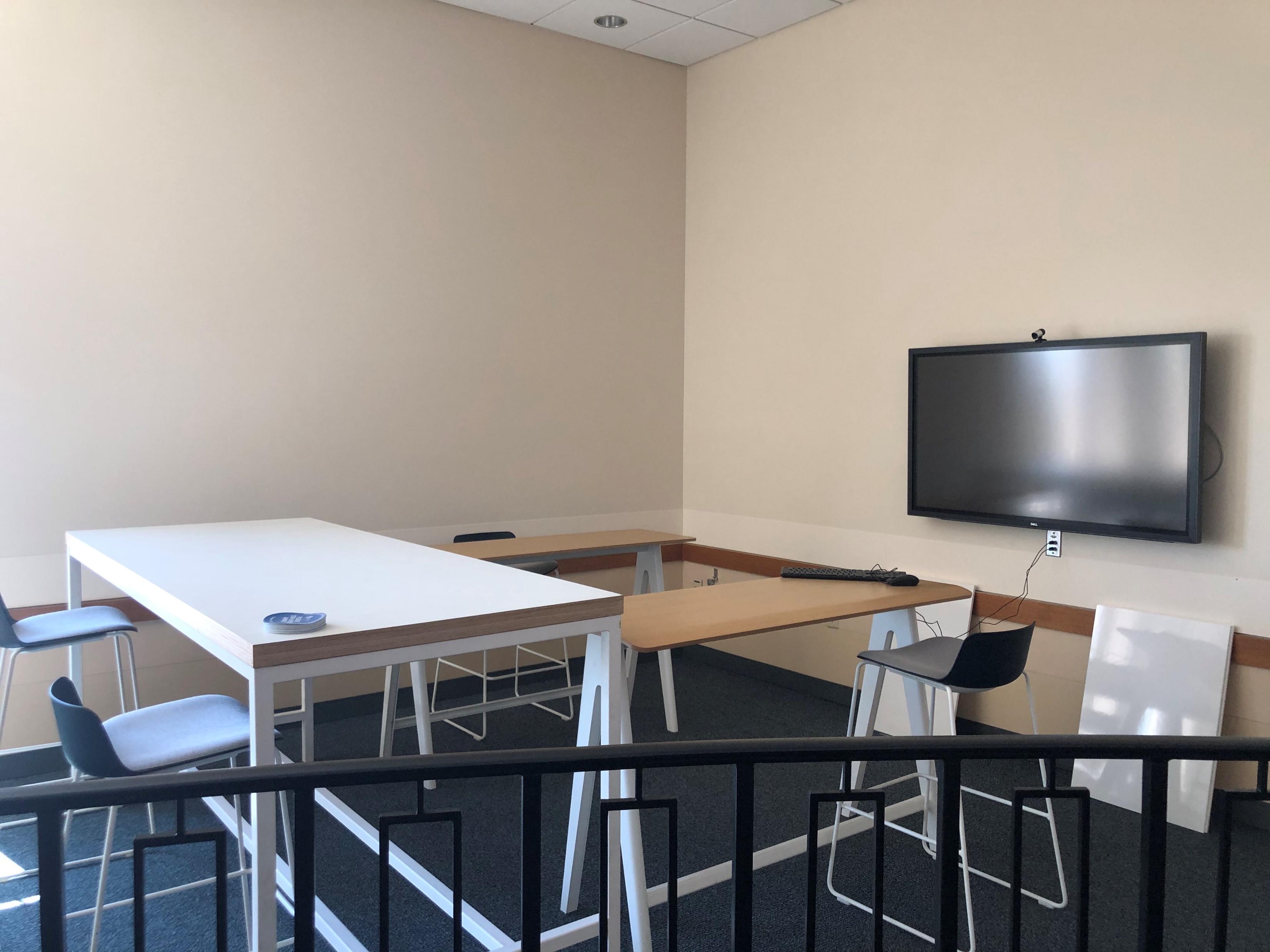 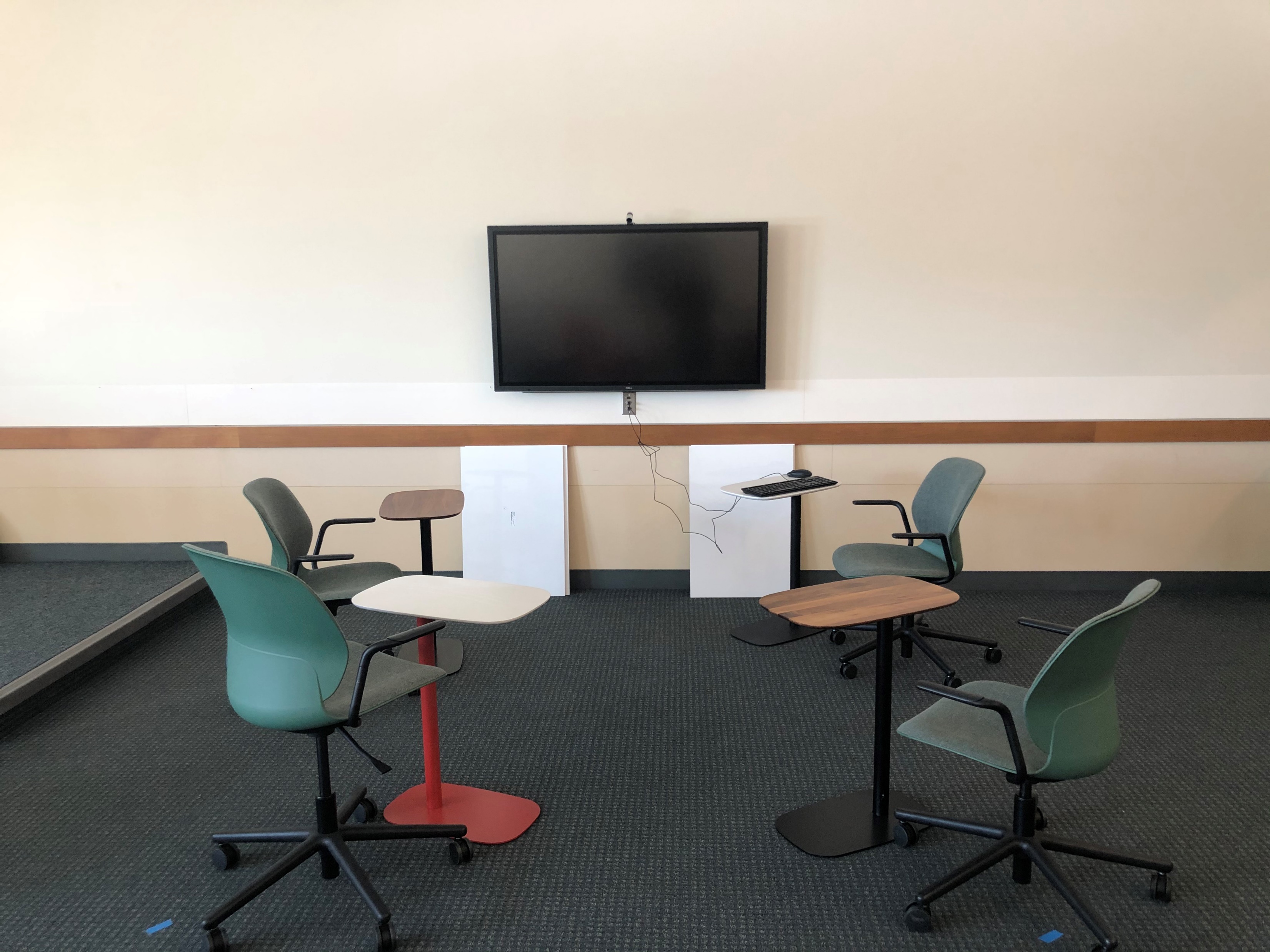 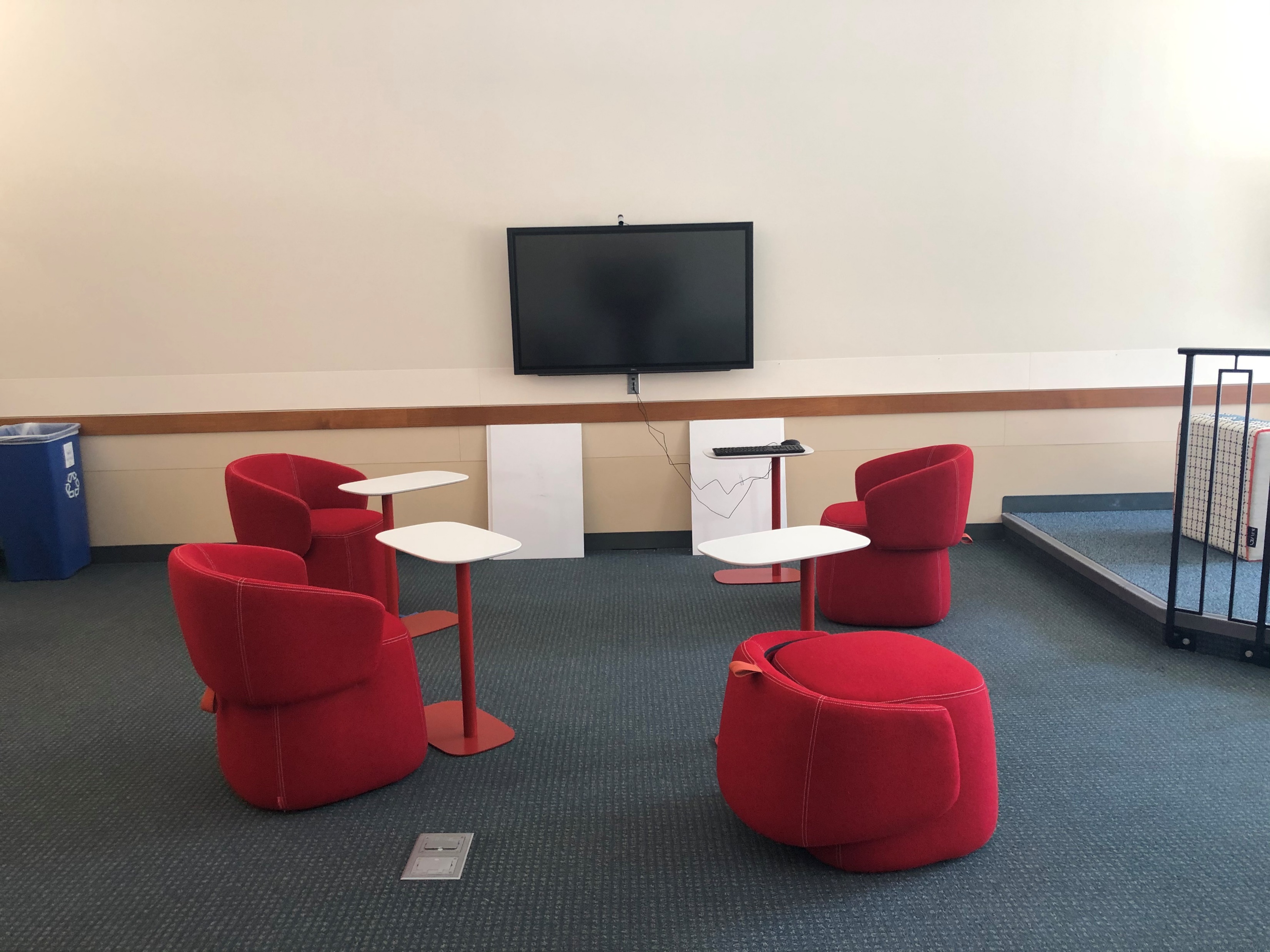 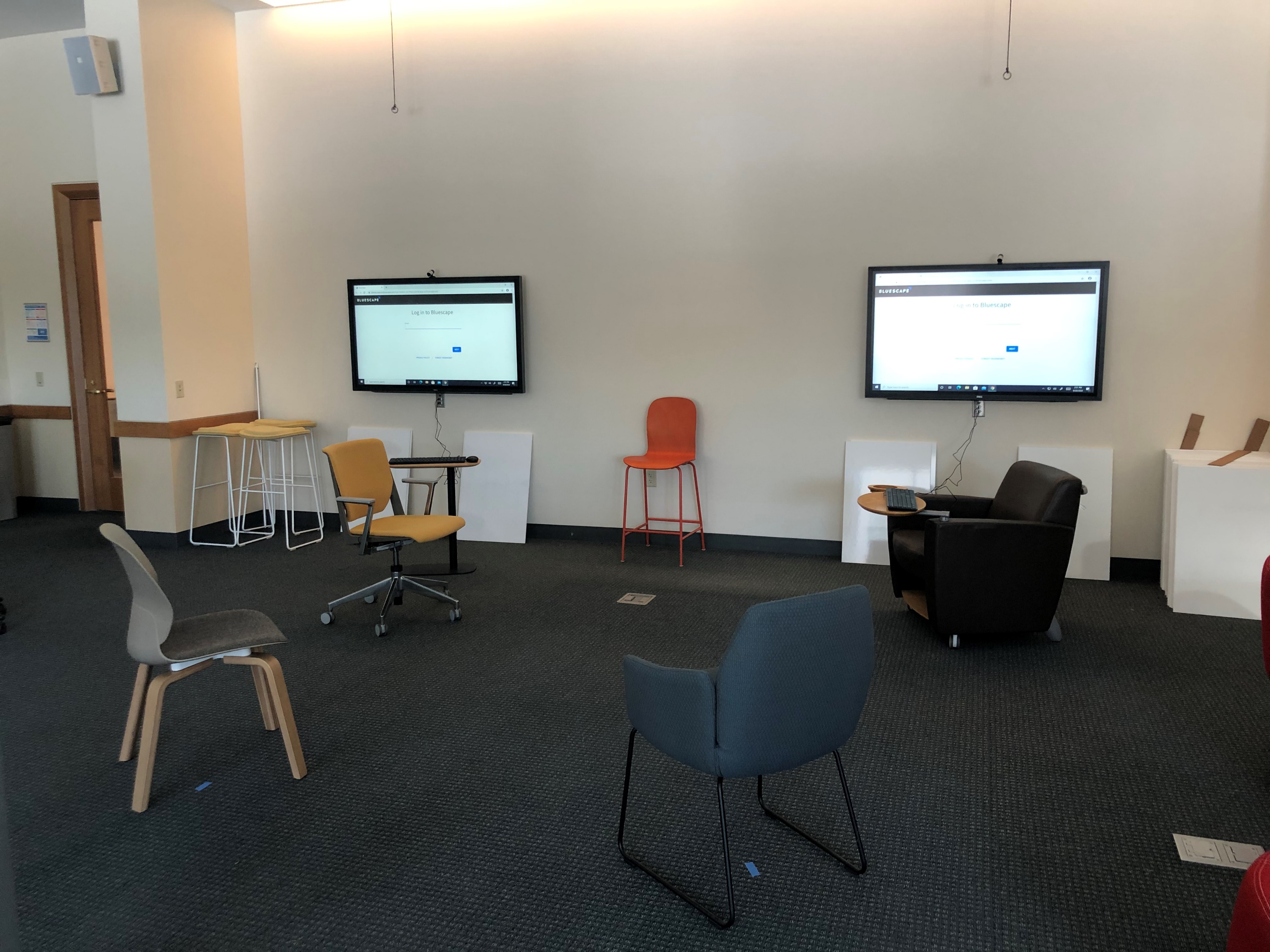 In-Class Observations
Part III
*missing focus groups*
In-Class Observations
Overview
In-Class Observations
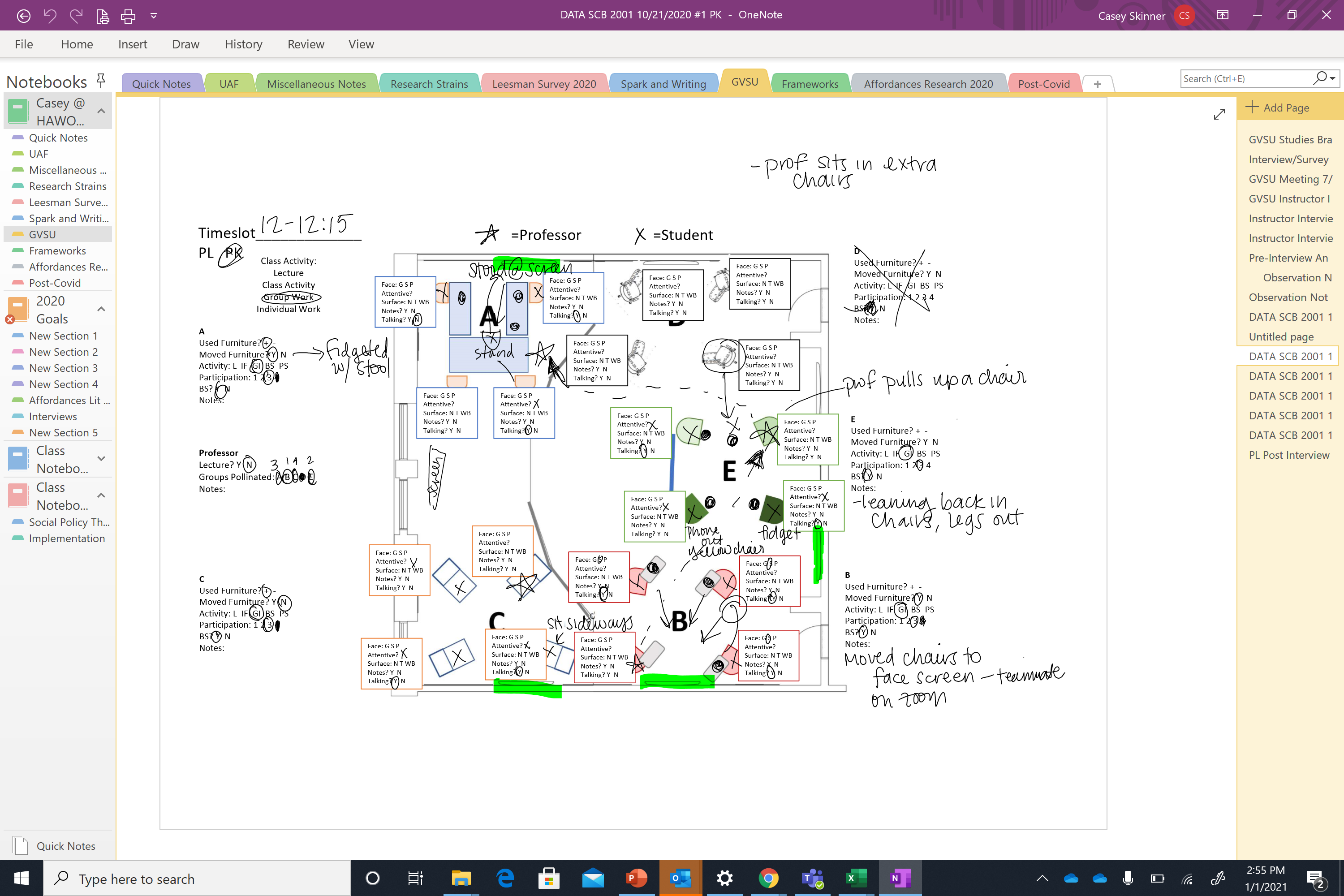 [Speaker Notes: Coded our observation notes into a similar general/on average positive or negative association given the following characteristics. 

Did they use surfaces, did they assume an active posture (leaning forward/in indicating interest), were they comfortable for longer periods of time or did they fidget and have to move around to get comfortable, did they appear to have and/or use the mobility of the furniture, and then at the end of the classes we asked students for feedback about what spaces they liked and didn’t like. 

Overall, students liked space C (green chairs) the most and the tall tables the least. It appeared from observations that students got the most support out of space C (green chairs) and least out of space D (lounge chairs) which aligns with our interview and survey findings. Interestingly, some students really loved the lounge chairs, but they were in the minority.

The spaces overall would have benefitted from more mobility, more long-term comfort, and better/bigger surfaces.]
In-Class Observations
Space Comparisons
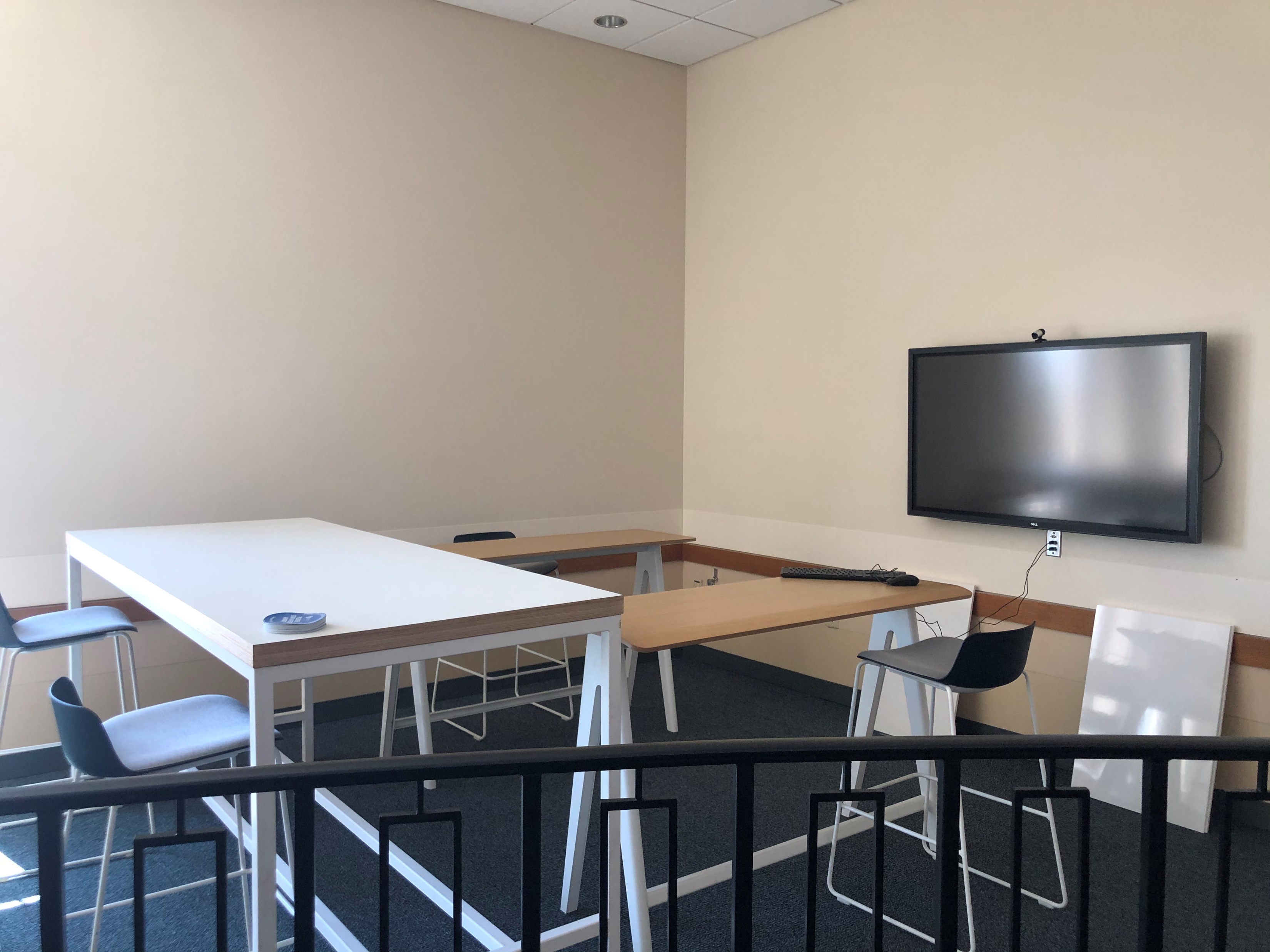 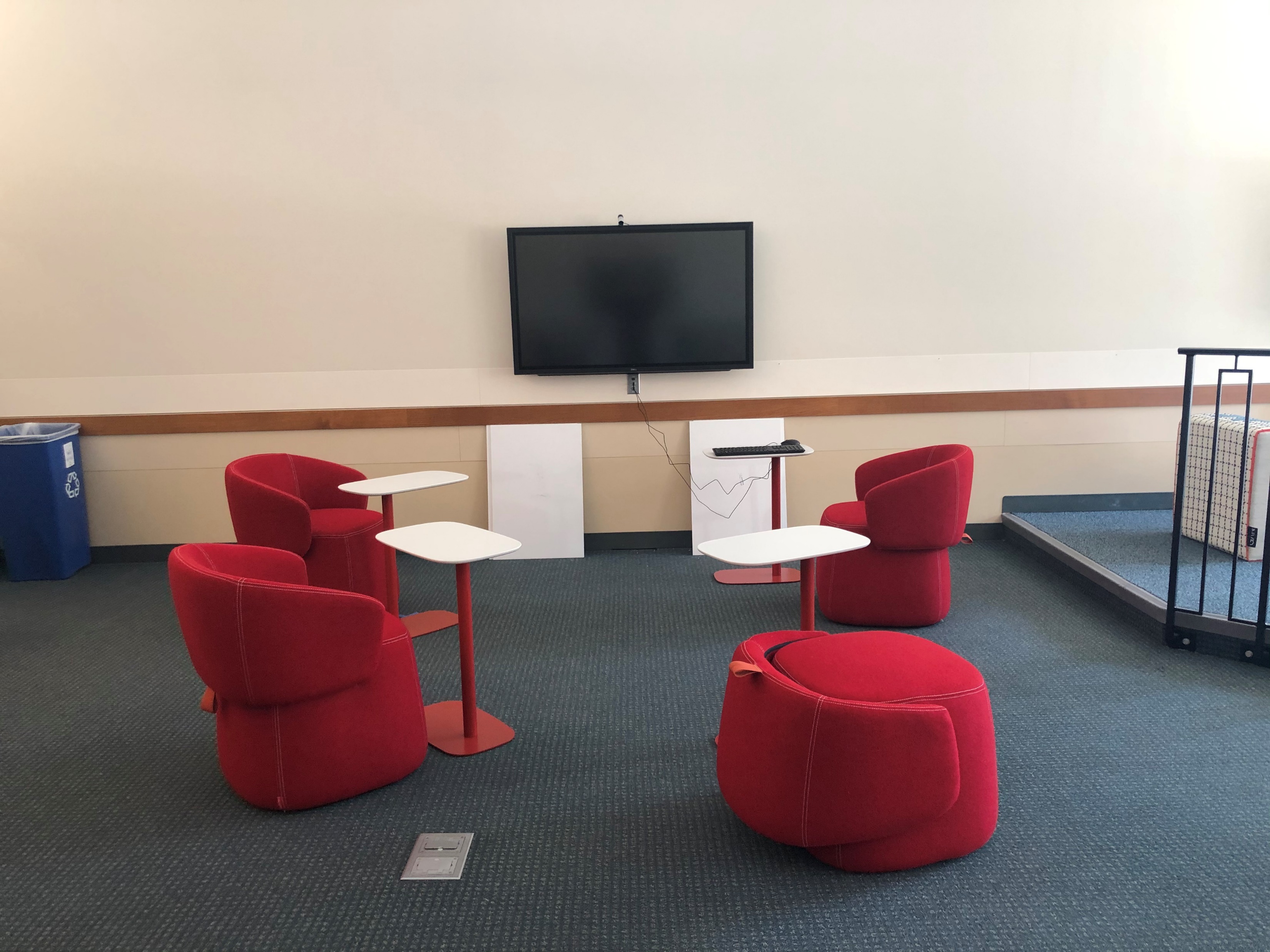 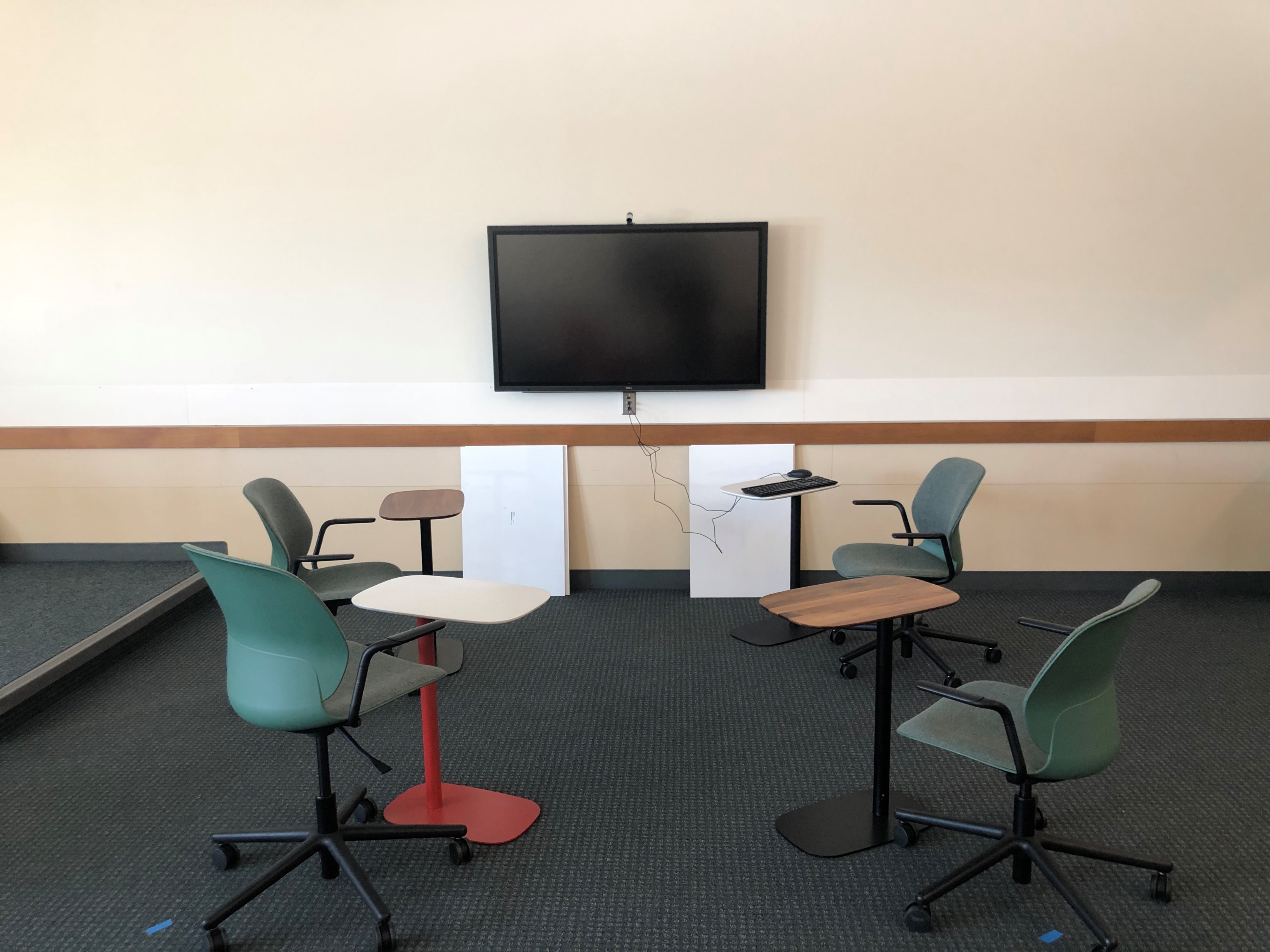 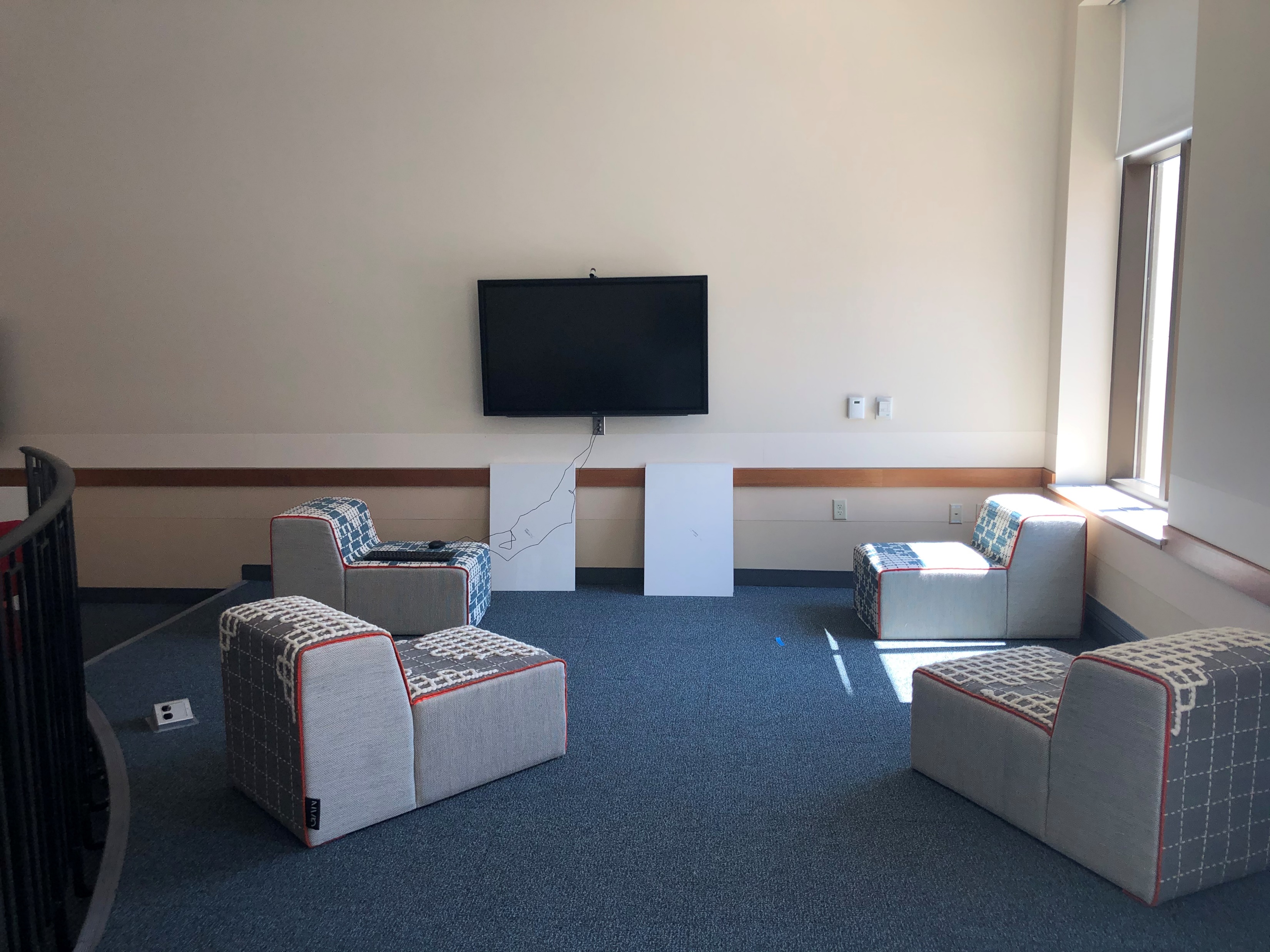 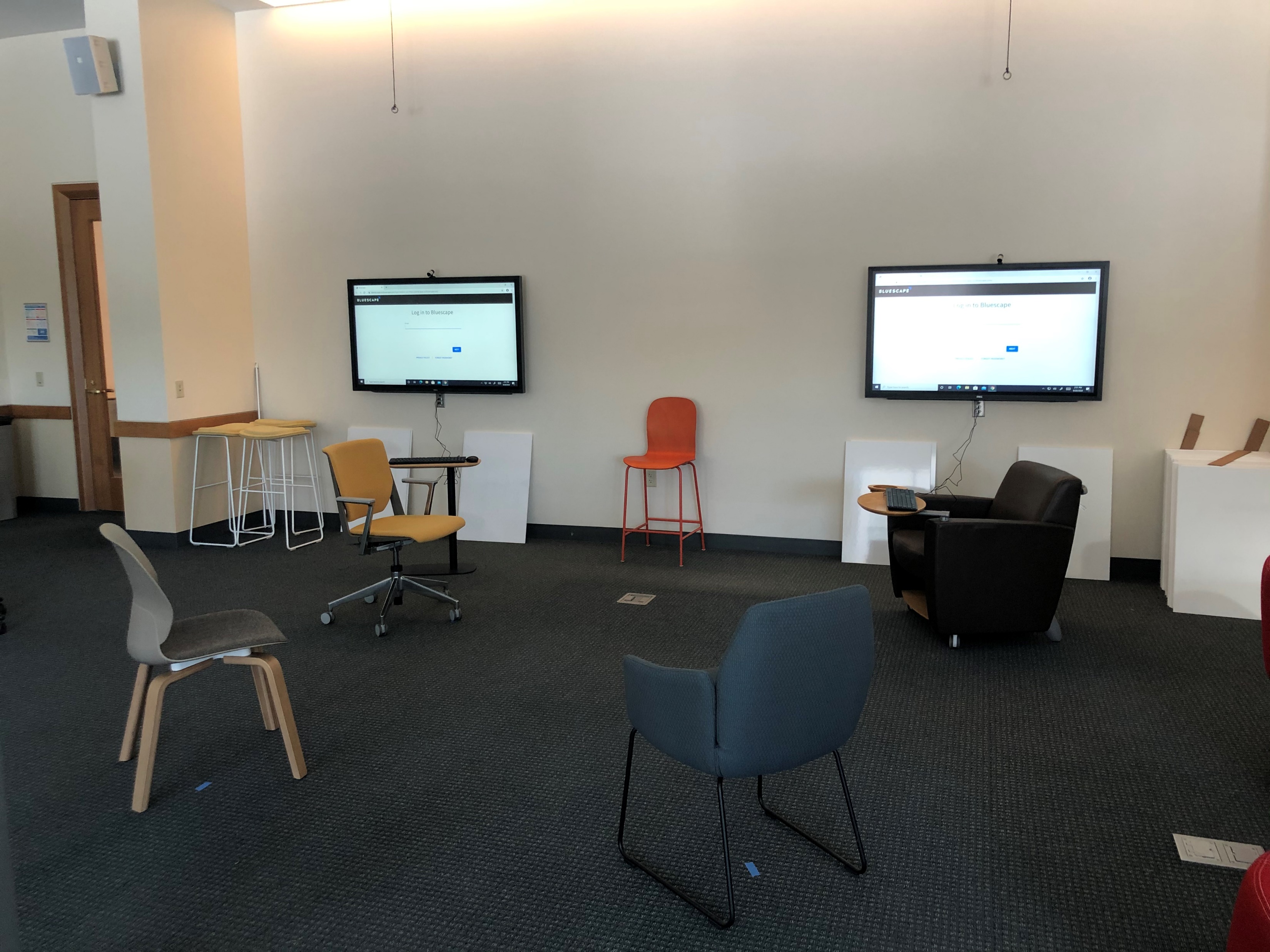 *
*One of the classes didn’t acknowledge this as its own space – didn’t realize it was a space
**While mostly disliked, some strong positive reactions from students here, too
[Speaker Notes: Coded our observation notes into a similar general/on average positive or negative association given the following characteristics. 

Did they use surfaces, did they assume an active posture (leaning forward/in indicating interest), were they comfortable for longer periods of time or did they fidget and have to move around to get comfortable, did they appear to have and/or use the mobility of the furniture, and then at the end of the classes we asked students for feedback about what spaces they liked and didn’t like. 

Overall, students liked space C (green chairs) the most and the tall tables the least. It appeared from observations that students got the most support out of space C (green chairs) and least out of space D (lounge chairs) which aligns with our interview and survey findings. Interestingly, some students really loved the lounge chairs, but they were in the minority.

The spaces overall would have benefitted from more mobility, more long-term comfort, and better/bigger surfaces.]
In-Class Observations
Overall Findings
Haworth Spaces appear to support group work and conversation well. 

Students (and professors) are opinionated about the spaces and furniture.

Students value mobility and flexibility but didn’t seem to use it much. 

Spaces seem to allow for professor “pollination” well. 

Students didn’t use the tech to its fullest potential. 


**Because of COVID, it’s difficult to conclude that the behaviors we observed were due to the spaces and not safety measures.
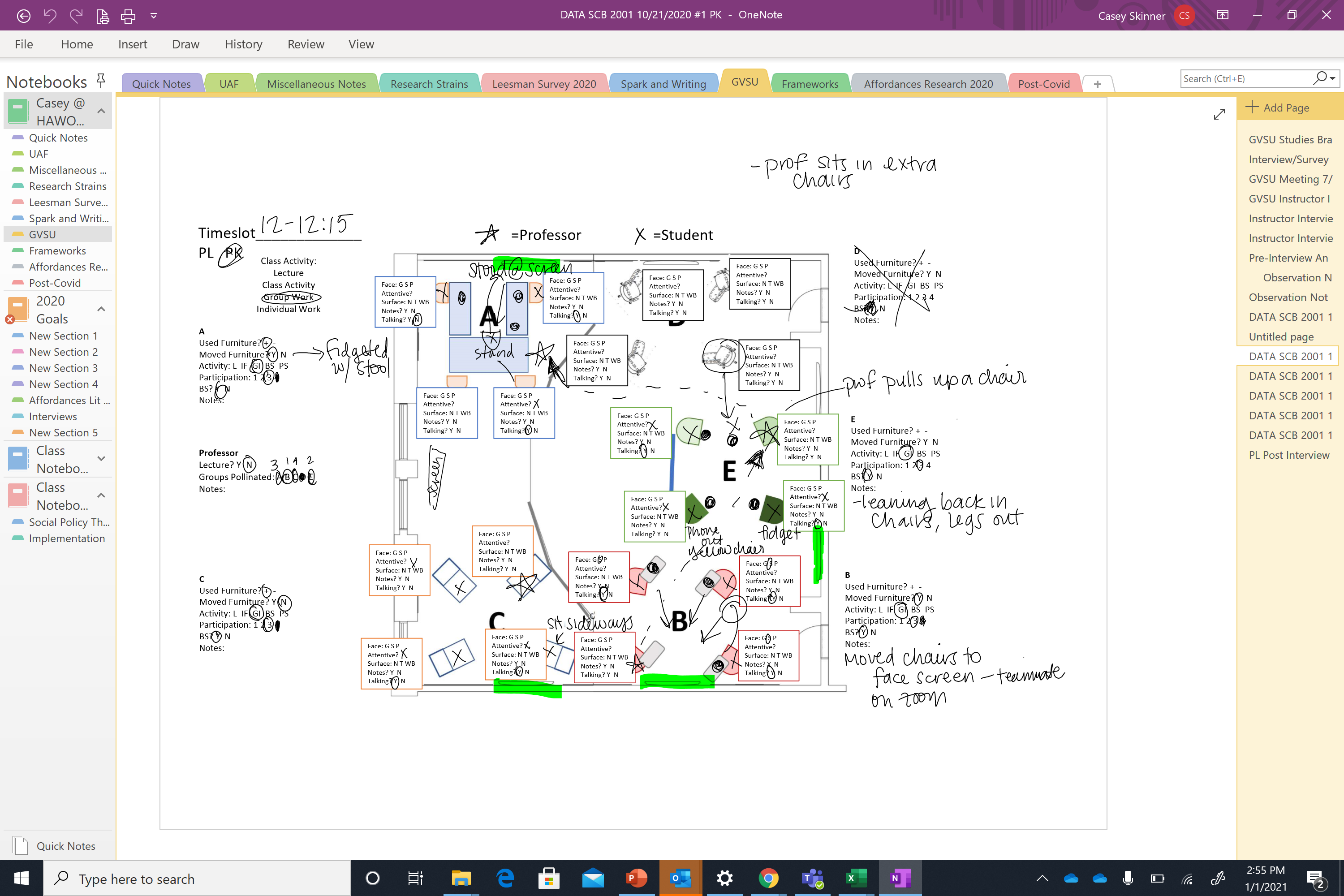 [Speaker Notes: Haworth Spaces appear to support group work and conversation well. 
Task type (brainstorming, problem-solving, listening, talking, etc.) seemed to be driven more by groups themselves and the activities at hand than furniture
Students fidget and have a hard time paying attention in the lounge seating

Students (and professors) are opinionated about the spaces and furniture.
Some refuse to sit certain places, others “claim” certain spots

Students value mobility and flexibility, but didn’t seem to use it much. 
Could be COVID-related, convention set in the classroom before our observations
Only would move a little to huddle in groups
Exception – Space E, students would pull seats from other spaces into Space E

Spaces seem to allow for professor “pollination” well. 

Students didn’t use the tech to its fullest potential. 
Students didn’t touch the BS screens to use them, worked from their own computers (COVID)]
Key Findings
24
[Speaker Notes: ONLY? Design for interaction? Probably not.]
Challenges & Solutions
COVID-19
Low/Unideal Survey Participation
No Focus Groups
Less than 10% participation rate
We had hoped to run t-tests on surveys to see if students’ perceptions of the spaces were statistically different pre- and post-semester, but didn’t get the right participation for it
Solution: Lean into descriptive statistics
Even after numerous attempts to recruit, we had no volunteers for student focus groups
Solution: The study overall made us realize that students’ ideas and experiences were most important to us, so restructured the design of the next round to partner with professors and students
Students and professors had to change/limit their interactions





Solution: Work with what we could and be clear about when it was a mediating factor in our results
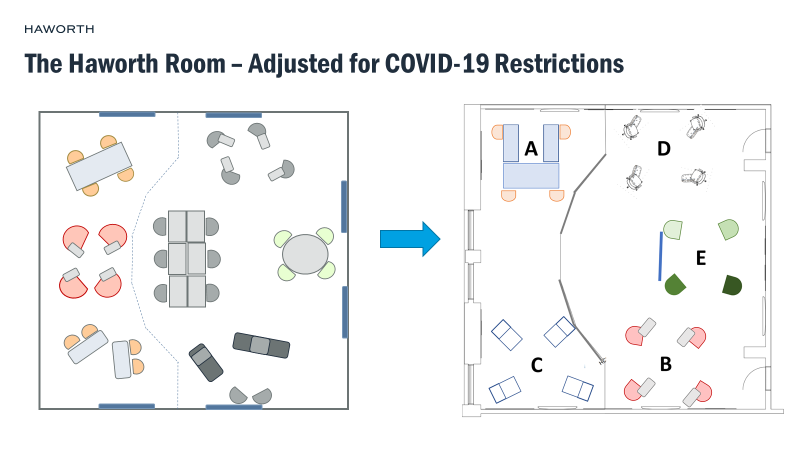 6/28/2021
Cassandra Skinner Research Example
25
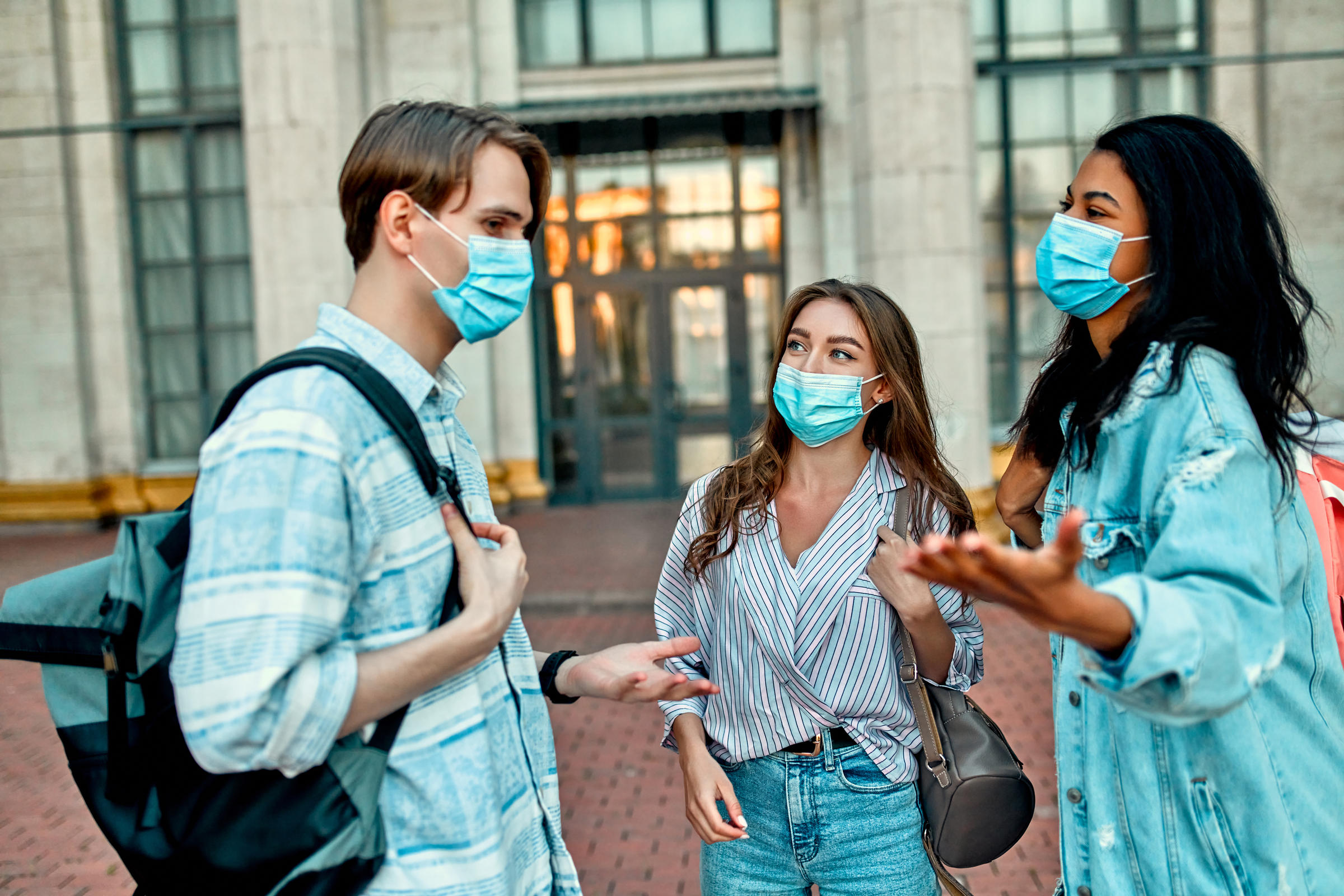 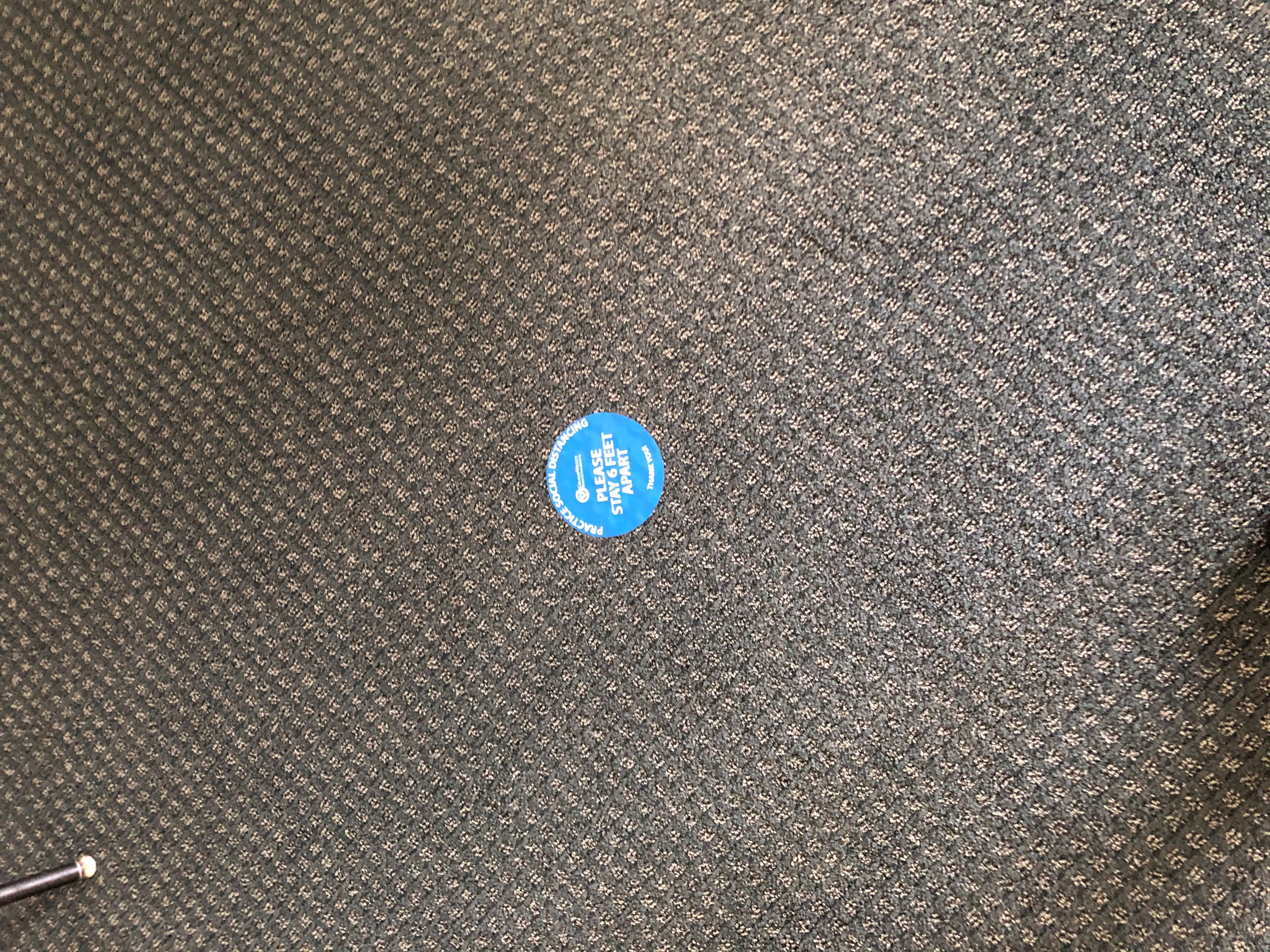 Summary
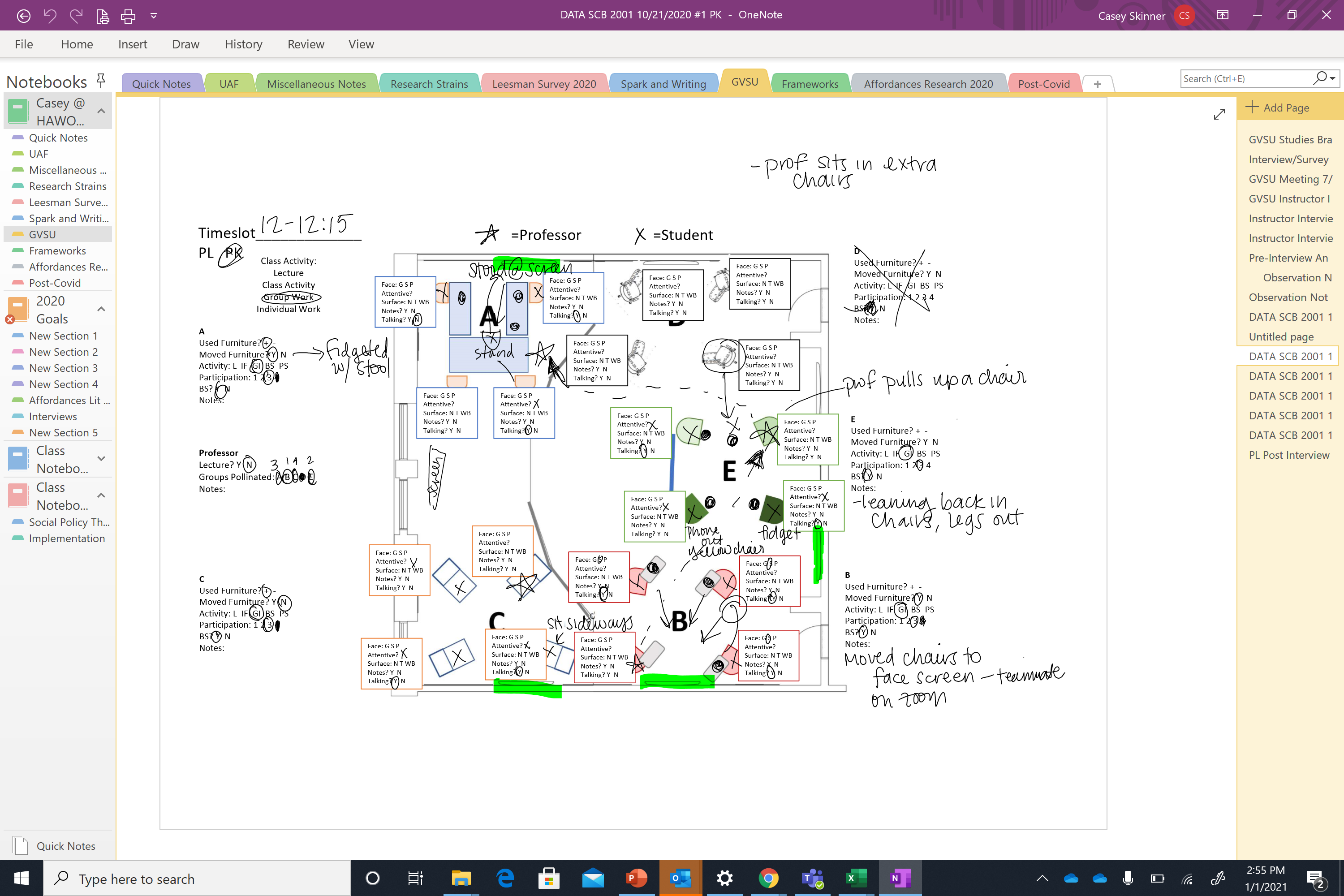 We were able to learn some, not all, of what we had hoped despite COVID-19 threatening the project altogether. 
The study utilized a combination of methods to study the different aspects of the students’ and professors’ expectations and experiences within the classroom which help inform what to emphasize in the future of the classroom.
The study successfully built a partnership which has resulted in ongoing studies and commitments to sales. 
Due to study challenges with participation, we redesigned the second round of the study to take a partnership approach with specific professors and build the study into class curriculums.
6/28/2021
Cassandra Skinner Research Example
26
Thank you
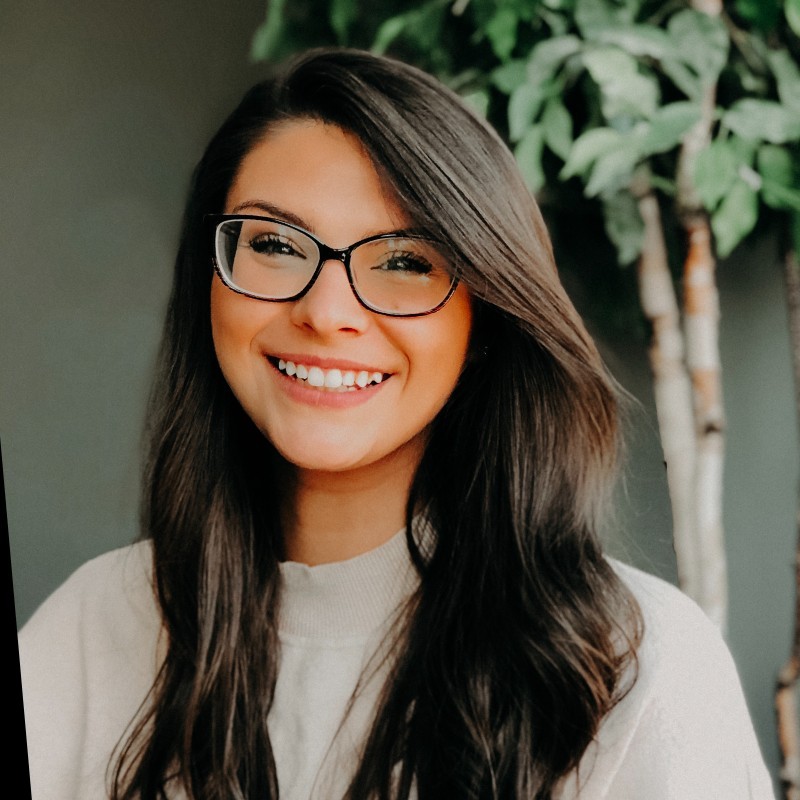 Cassandra Skinner, M.A., M.A.
caskinner23@gmail.com
Cassandraskinner.wordpress.com
6/28/2021
Cassandra Skinner Research Example
27